University OF 
Rhode Island
Ocean Engineering
Synthetic Design Elevation [SDE] maps Methodology
Annette Grilli1, OCE  

M. Spaulding1, G. Westcott1  , C. Damon2, 

1 Ocean Engineering, URI
2 Environmental Data Center, URI
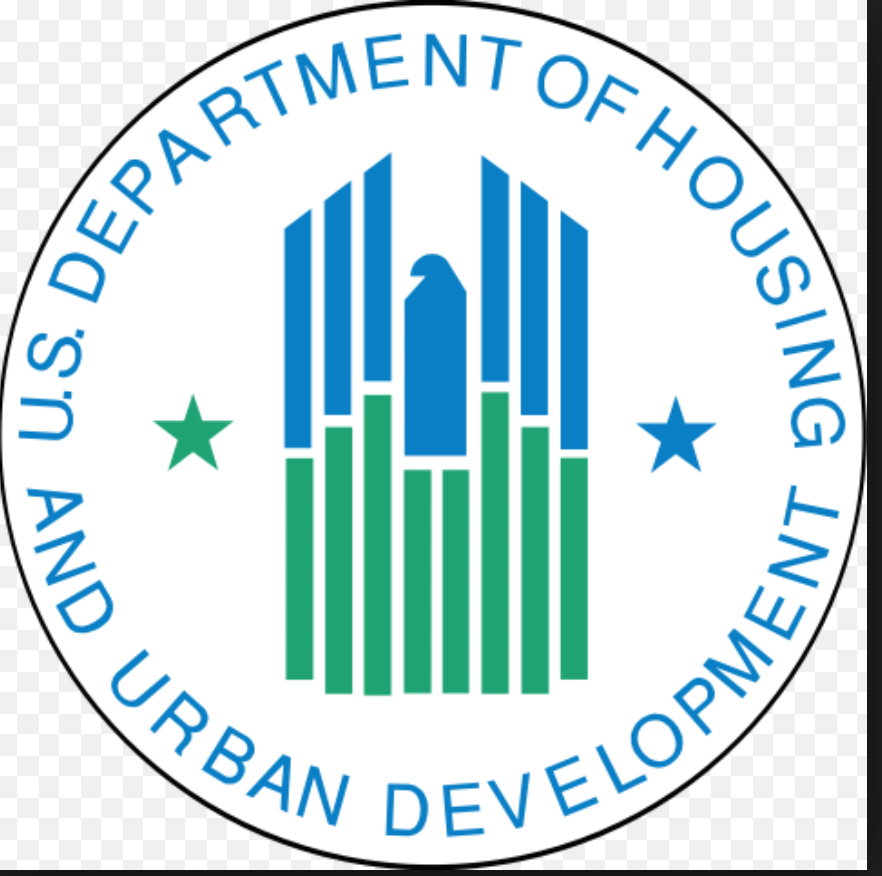 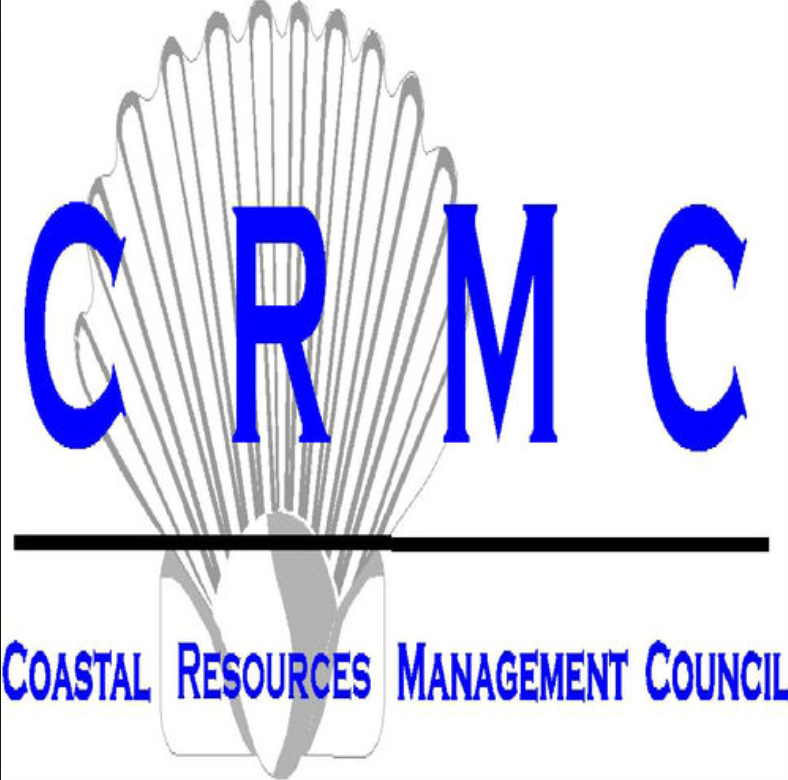 SDE TRAINING  SESSION URI OCTOBER 24 2018
FEMA’FIRM METHODOLOGY RI
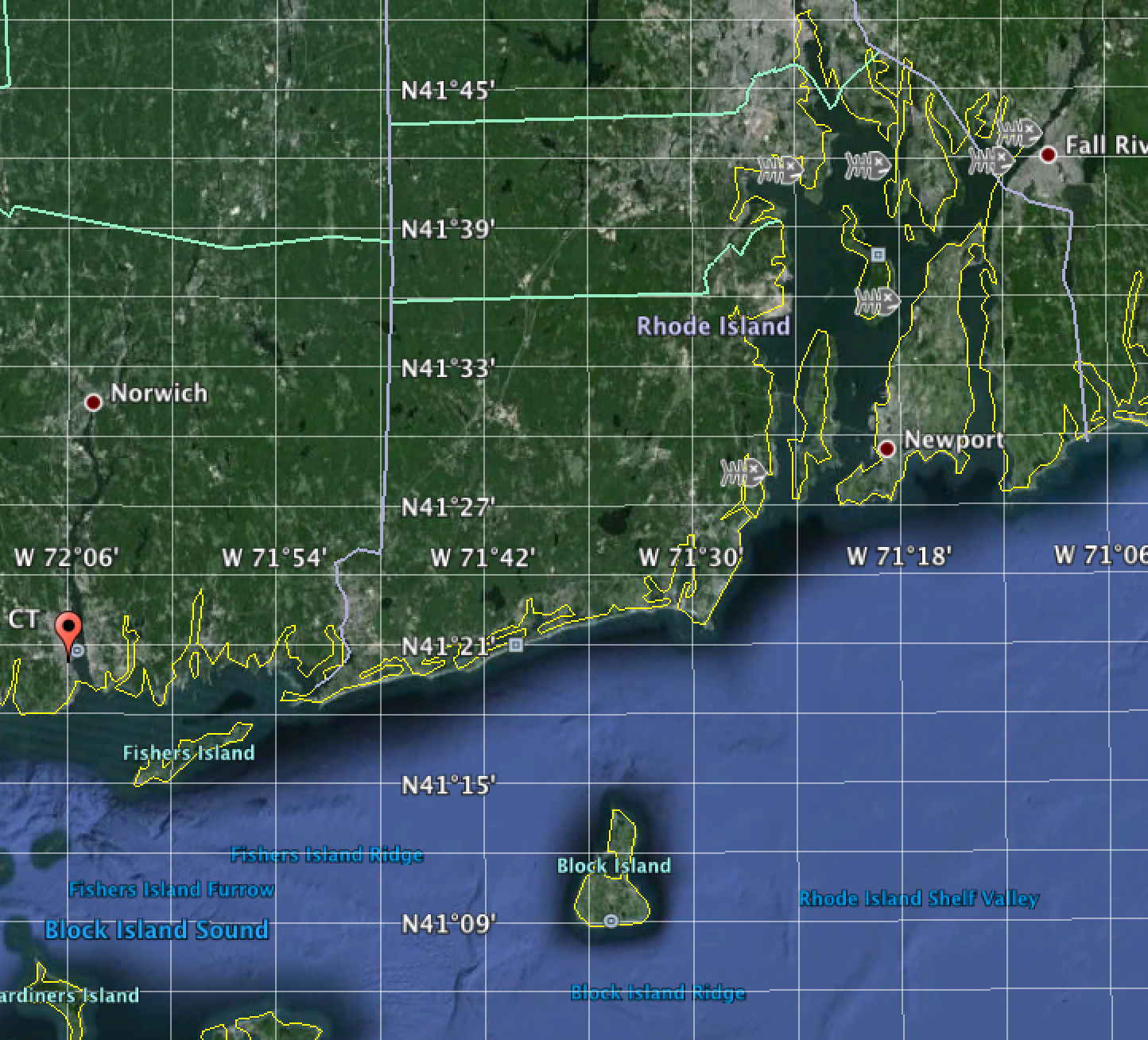 PROVIDENCE
NEWPORT
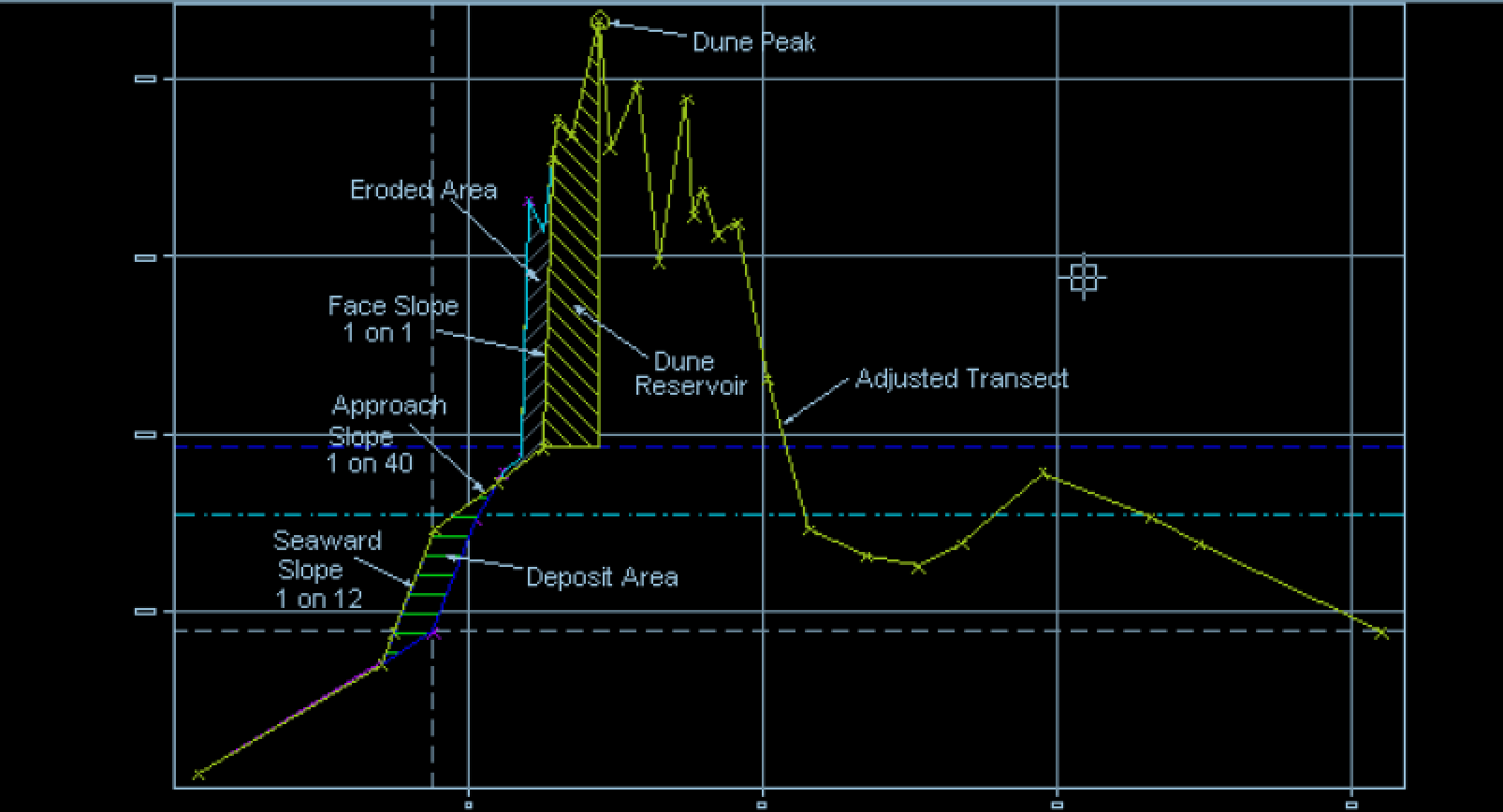 540 sq.ft  [50 m3/m]
EROSION
NEW LONDON
25 km
University OF Rhode Island
Ocean Engineering
HAZARD: STORM SURGE
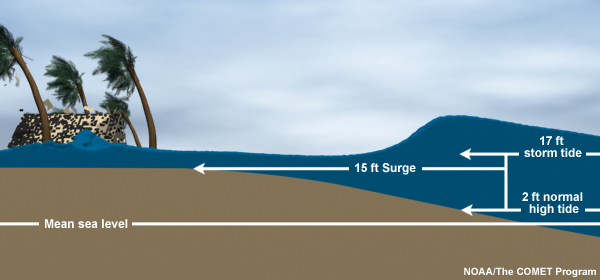 University OF Rhode Island
Ocean Engineering
HAZARD: WAVES
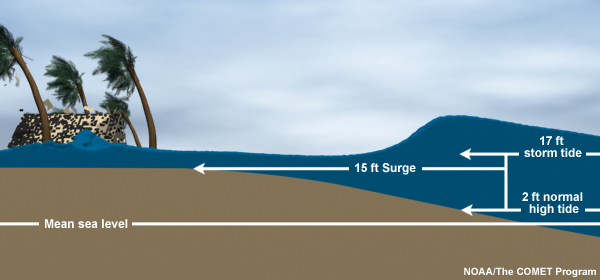 University OF Rhode Island
Ocean Engineering
HAZARD: EROSION
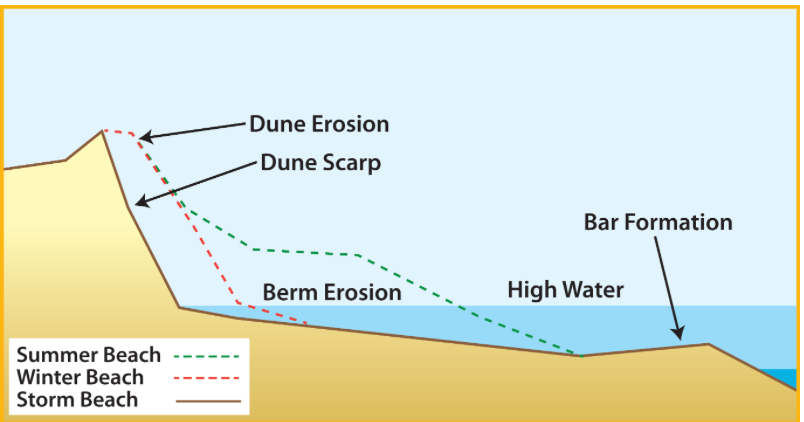 University OF Rhode Island
Ocean Engineering
THE 100-YEAR SYNTHETIC DESIGN STORM (SDS)
University OF Rhode Island
Ocean Engineering - Grilli et al. 2018
STATIC WATER LEVEL (STWL)TIDE-SURGE
SURGE: “Rise in seawater during storm due to wind pushing water onshore” (NOAA)
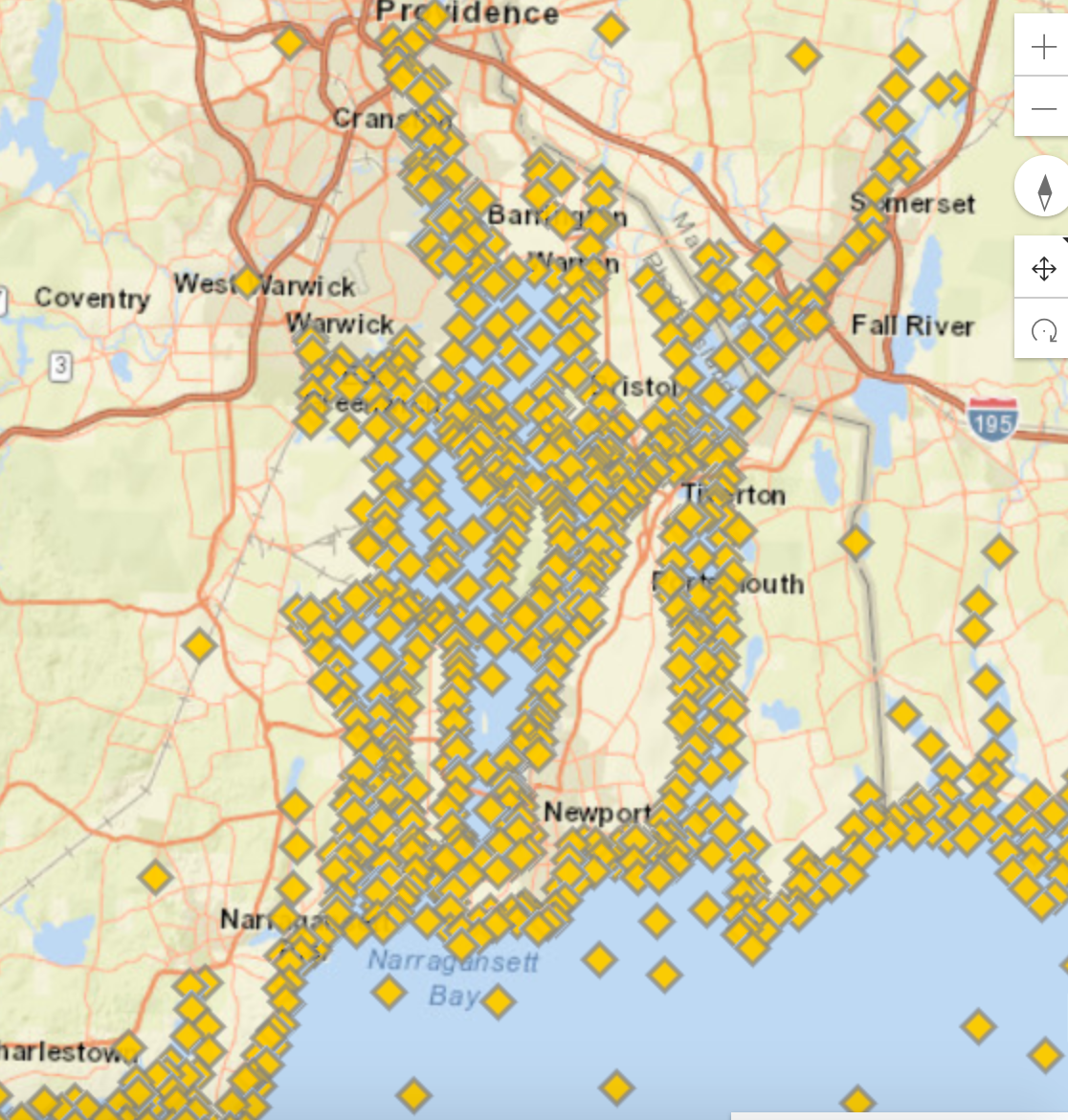 DATA SOURCE   
     NACCS save points
MODEL
coupled ADCIRC-STWAVE
200 m resolution
INCLUDE  
Tide
Wave set-up
NAACS SAVE POINTS
U.S. CORPS OF ENGINEERS
JENSEN ET AL.,2017
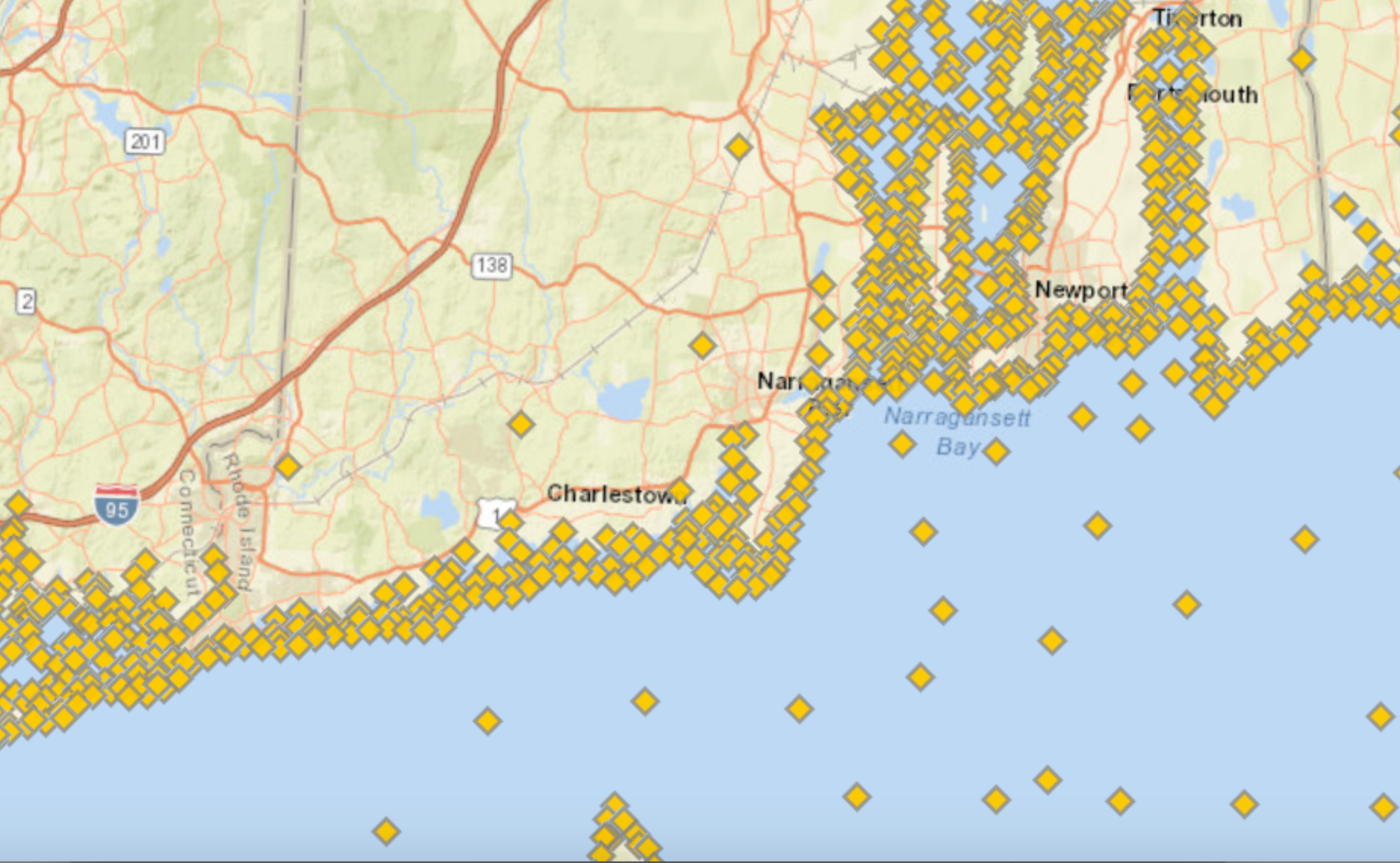 University OF Rhode Island
Ocean Engineering -
100-Y STWL
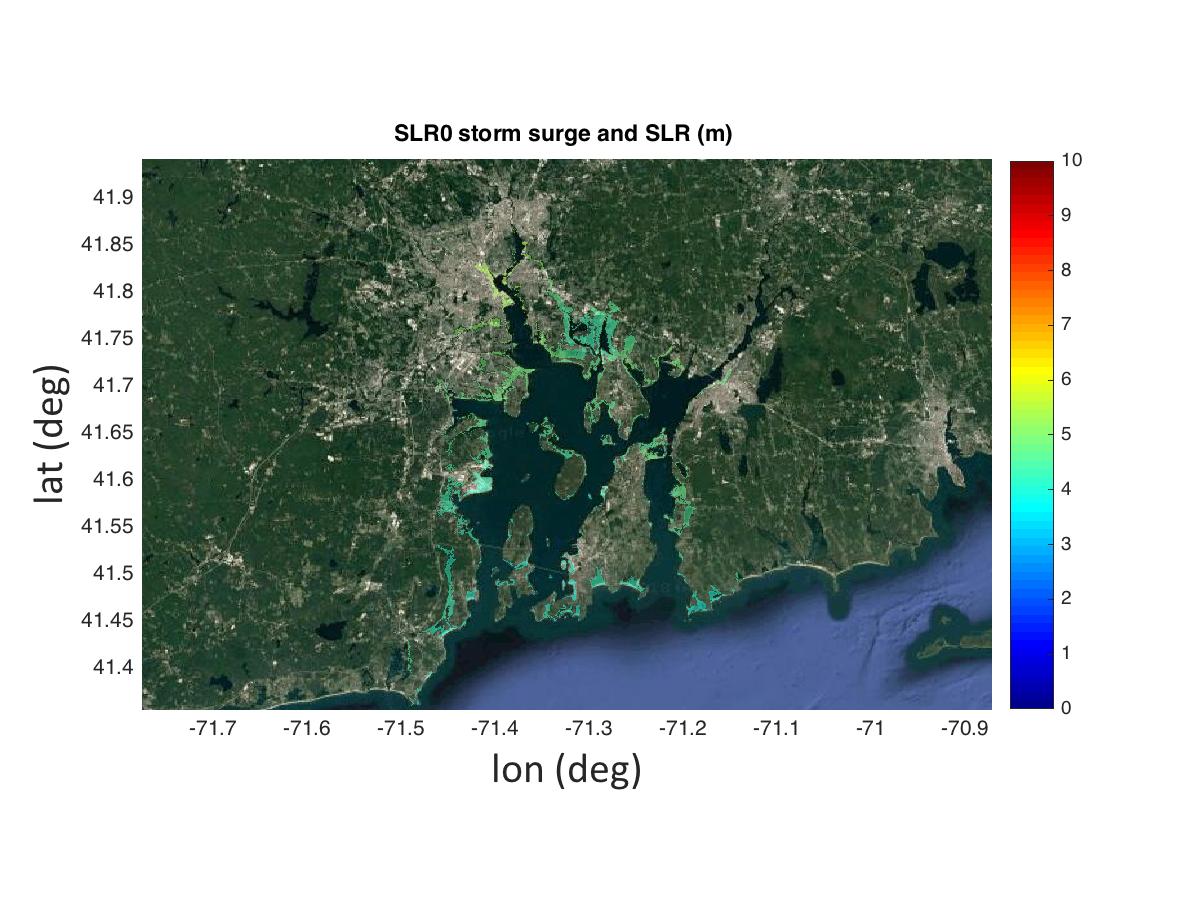 Extreme value analysis at each save points
     “100-y surge” [STWL]
Mapping across the inundation zone 
Spatial variation , slope S-N ?
      Balance wind/friction
      Wave set-up
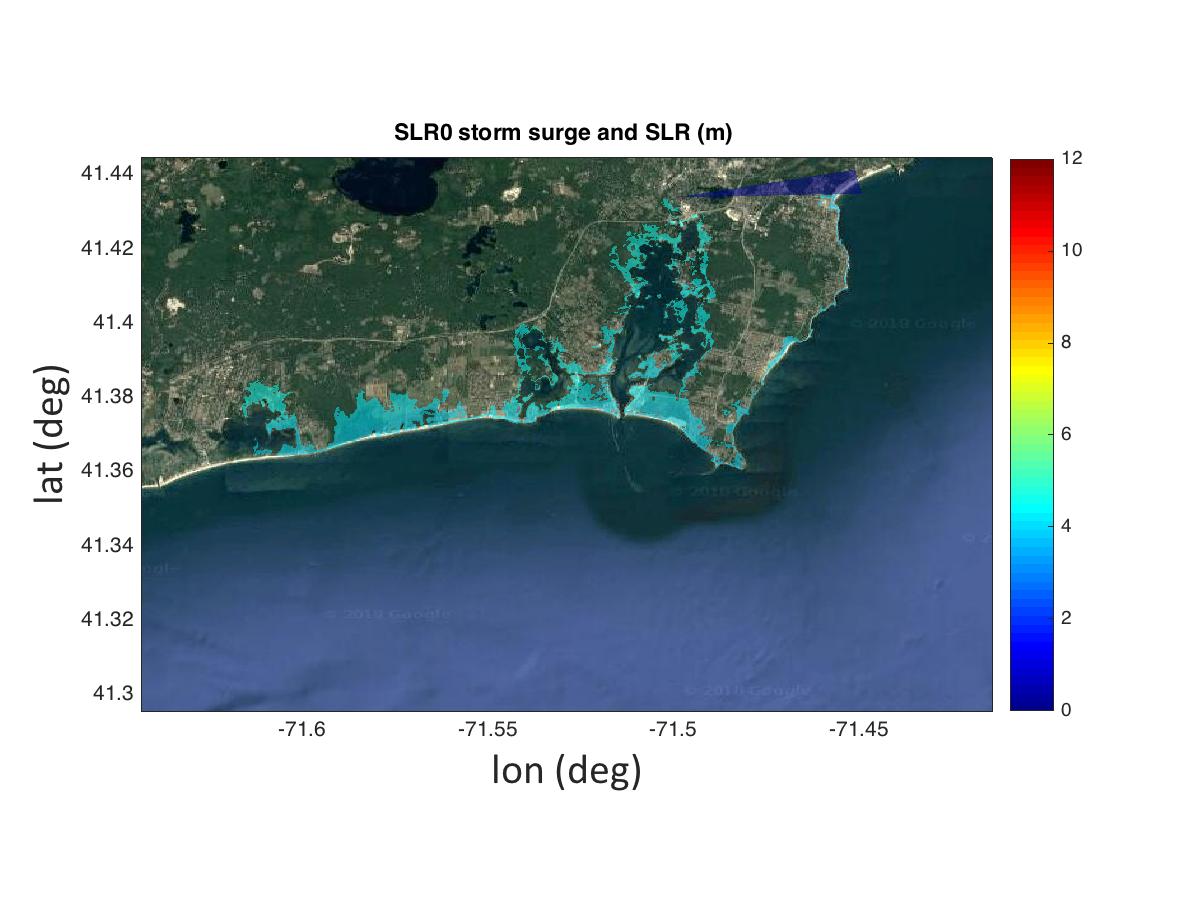 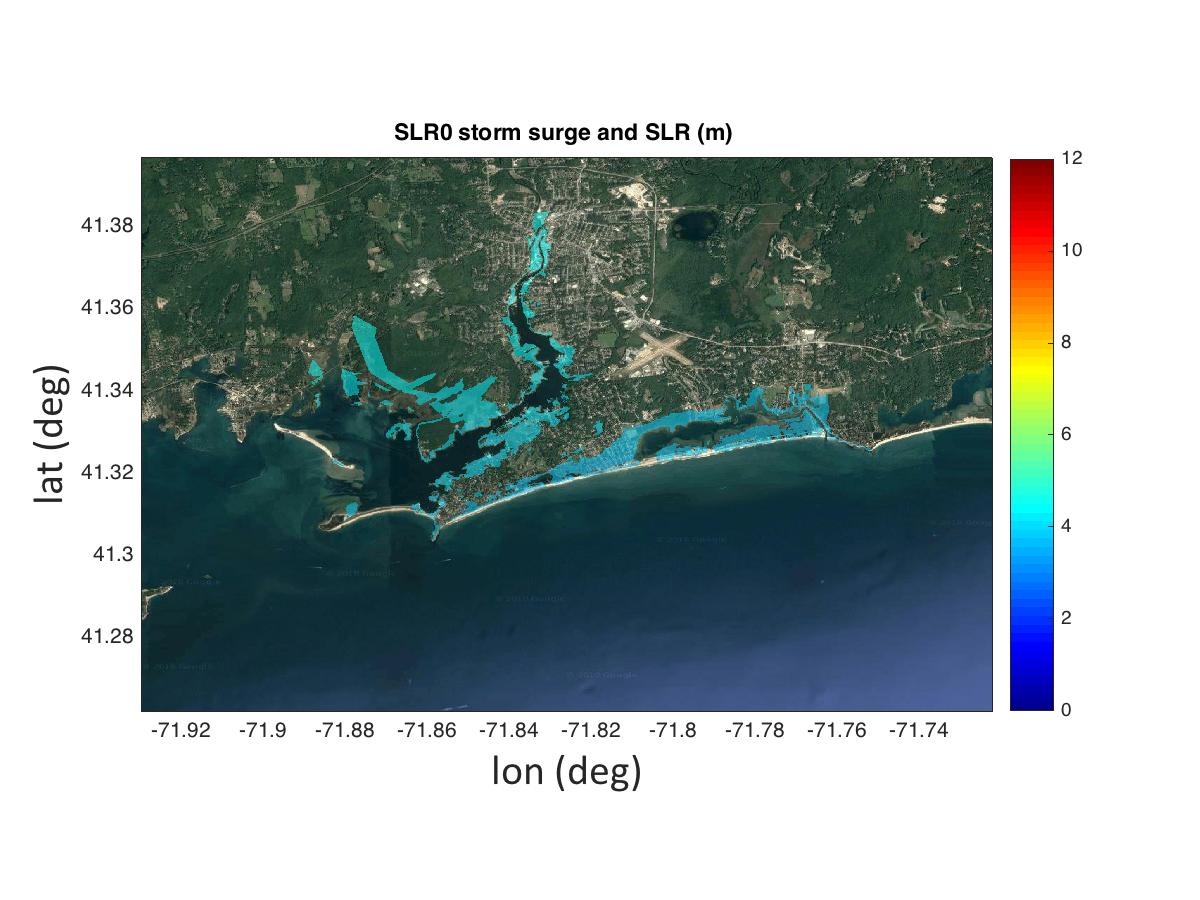 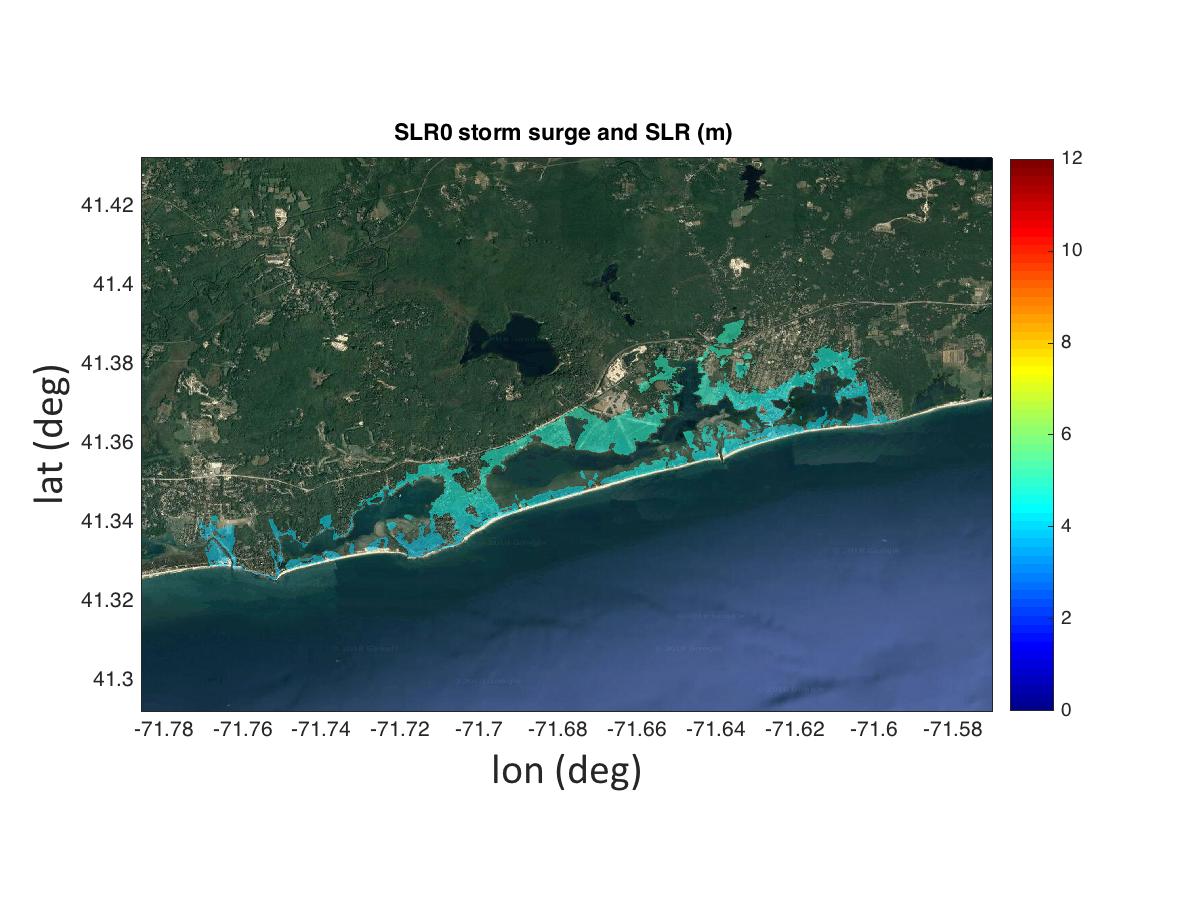 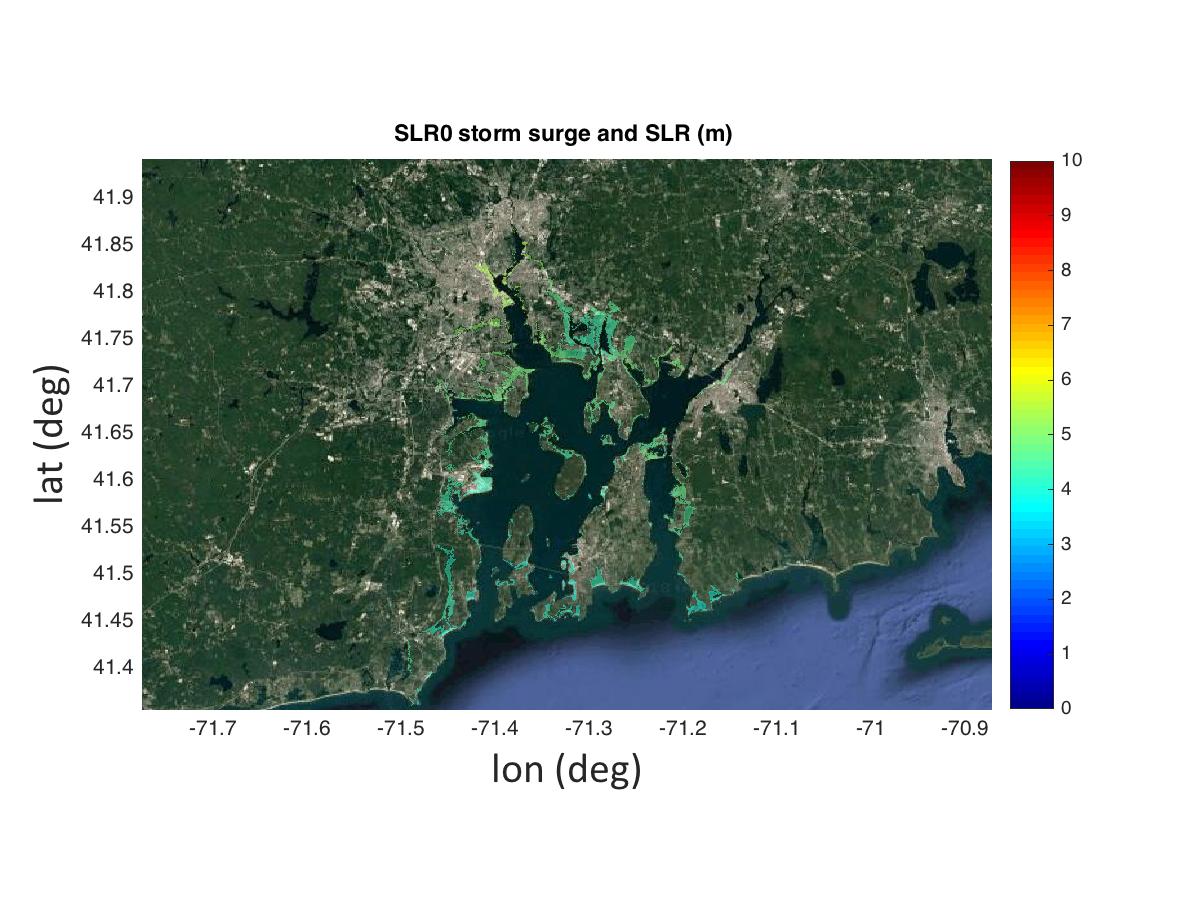 5
3
6
4
m
University OF Rhode Island
Ocean Engineering
WAVE IN SDE
STWAVE  
STeady State Spectral WAve Model (Smith, Sherlock and Resio, 1991)
2-D PHASE AVERAGE MODEL

WAVE ACTION CONSERVATION 

Linear wave theory

Refraction and shoaling

Non-linear Energy Transfer due to Wave Interaction (Hasselman ;1961)

Wave breaking / Mitche criterion (depth, wave steepness) 
         (Battjes and Jenssen, 1978)
WAVE CREST  (1%)
ASSUMING RAYLEIGH DISTRIBUTION
WC= HS*0.7*1.66
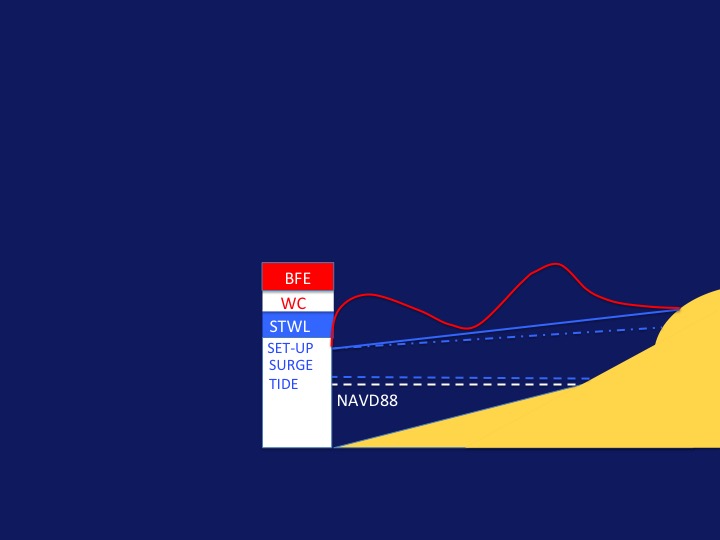 University OF Rhode Island
Ocean Engineering
WAVE MODELING  METHODOLOGY
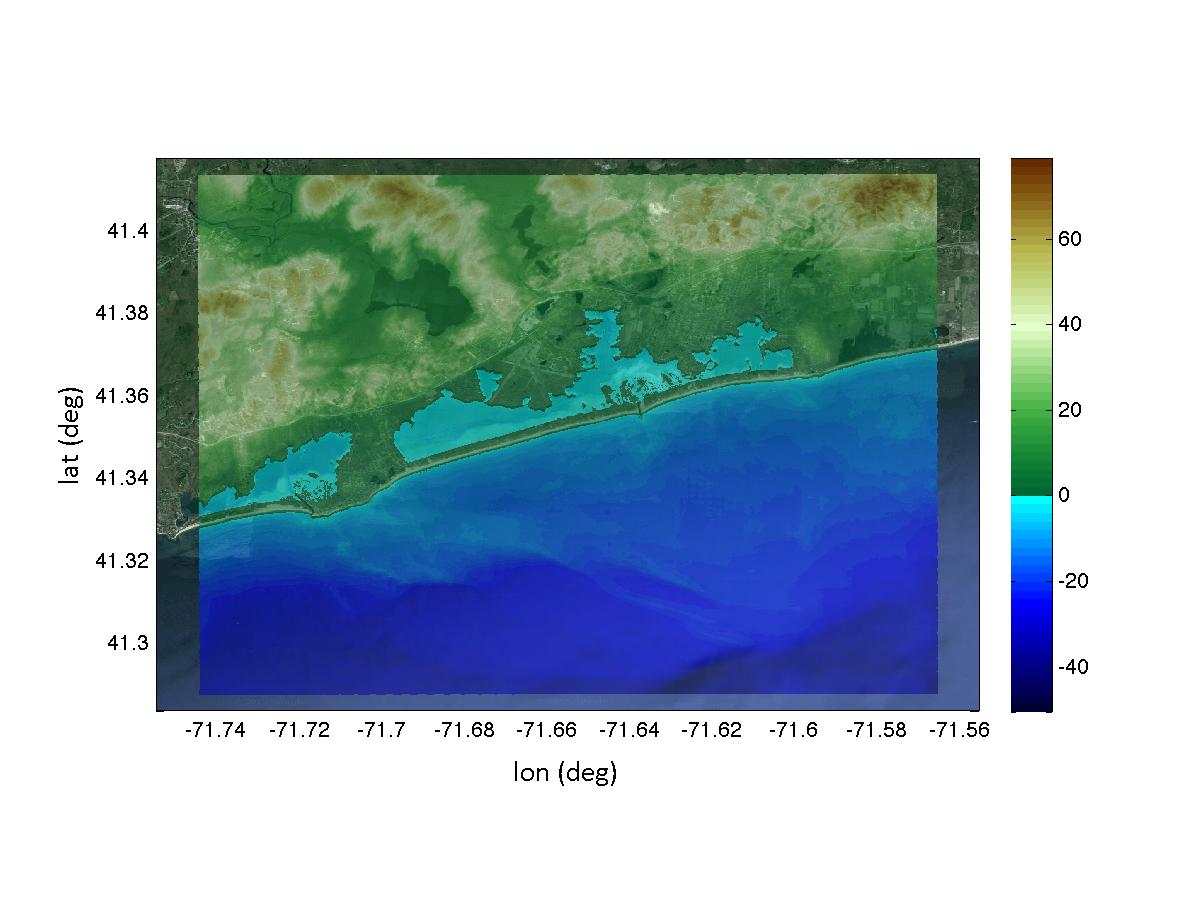 MODEL STWAVE
COMPUTATIONAL GRID : 
Discretization: 10 m 
10  X 15 km
Boundary +Initial Conditions from NACCS study
100-year wave spectral parameters
STWL [Tidal Surge] from NACCS 95% CI
	      From coupling ADCIRC-STWAVE
SLR linearly superimposed on STWL
3 South shore grids; 1 bay grid
University OF Rhode Island
Ocean Engineering
WAVE MODELING NARRAGANSETT BAY
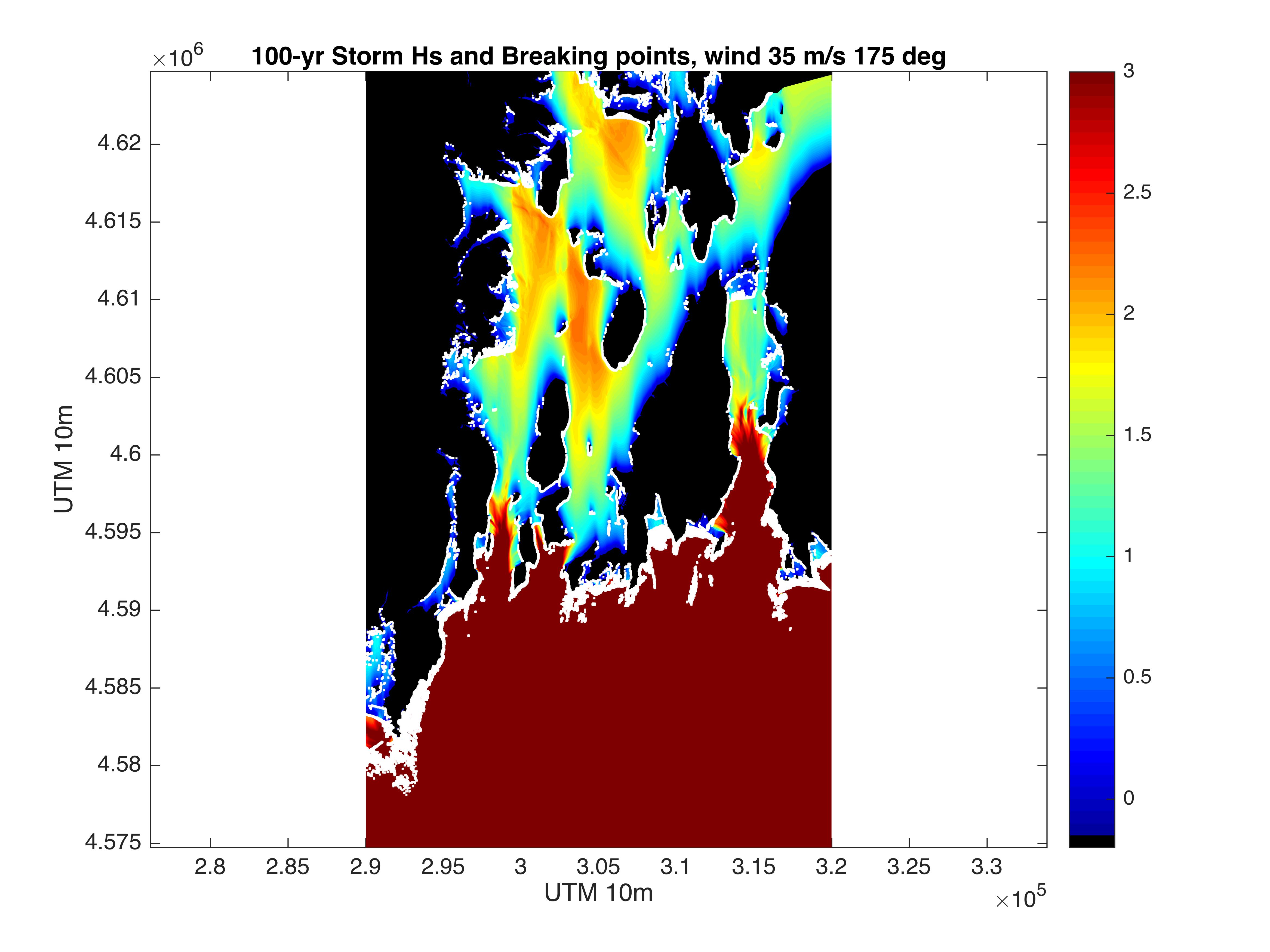 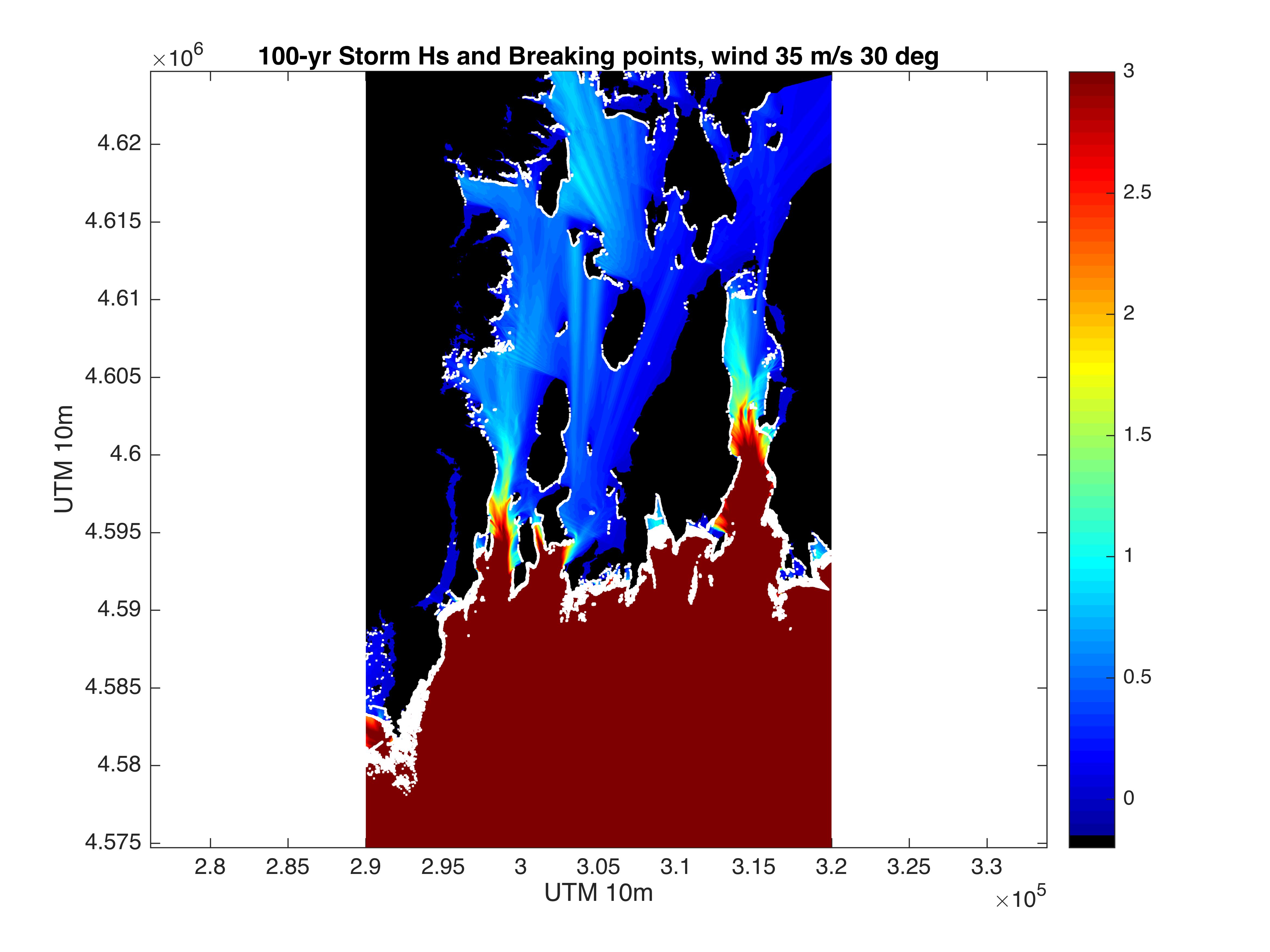 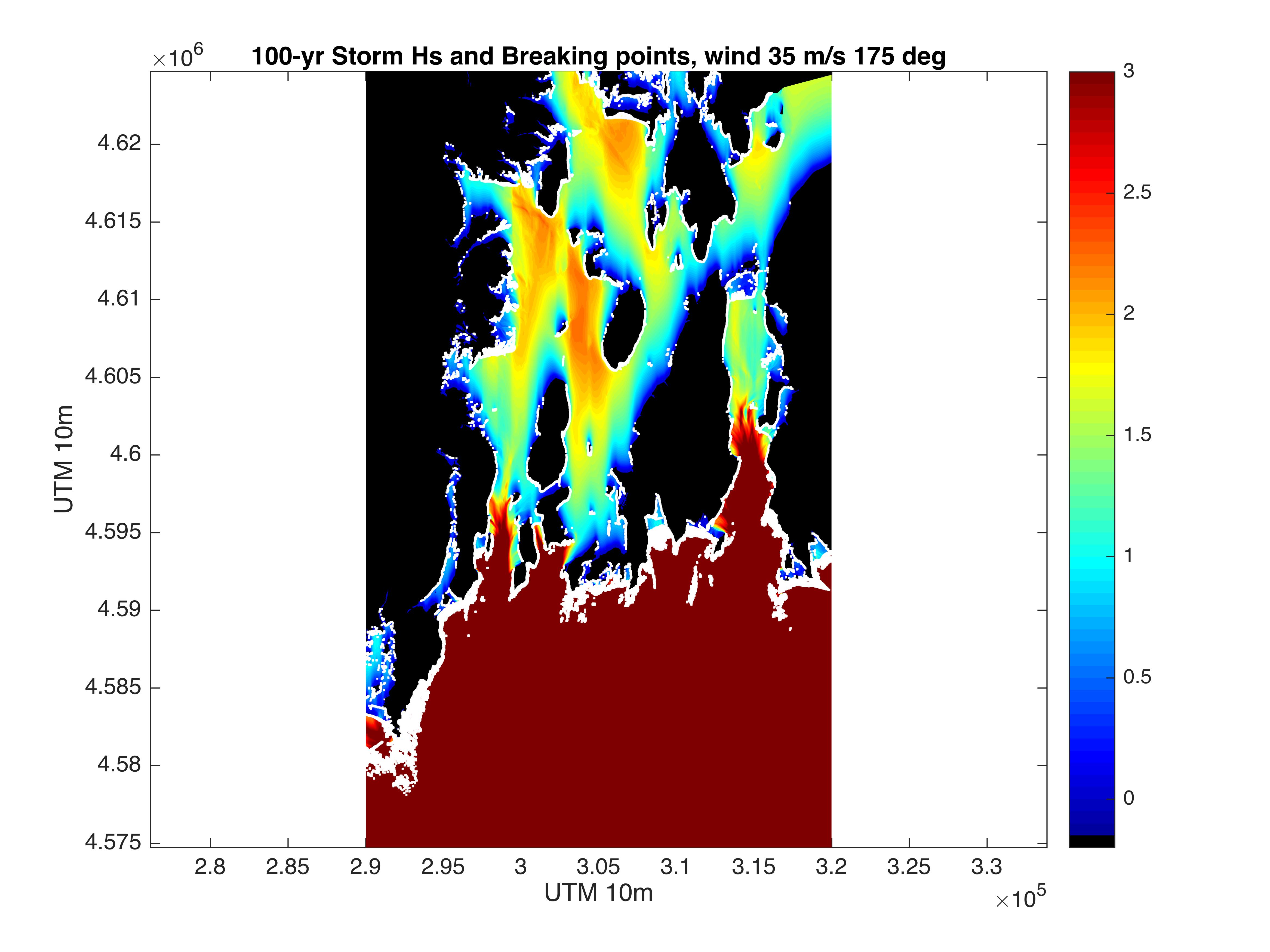 SOUTH WIND 35 m/s
NORTH EAST WIND 35 m/s
University OF Rhode Island
Ocean Engineering
WAVE MODELING SOUTH SHORE
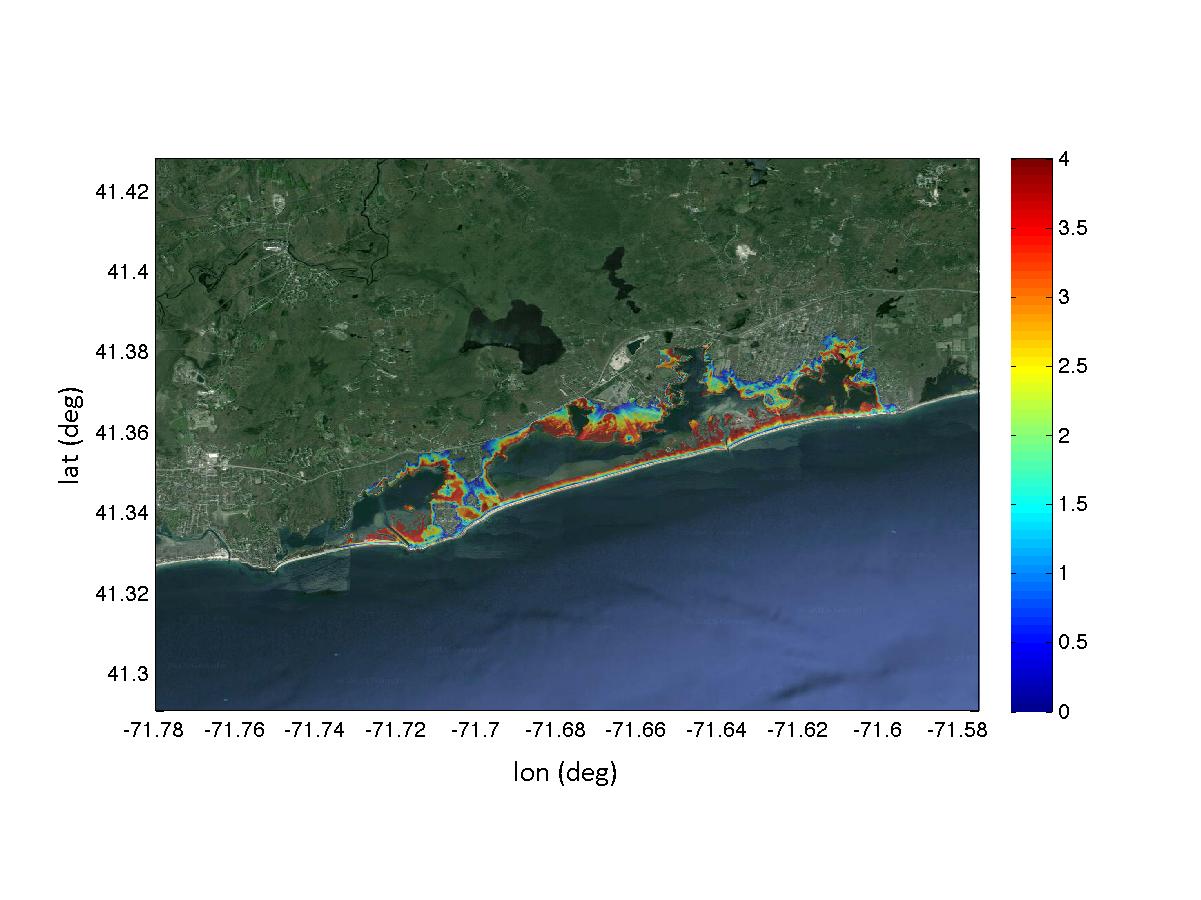 INUNDATION (M)





                                                             WAVE CREST (M)
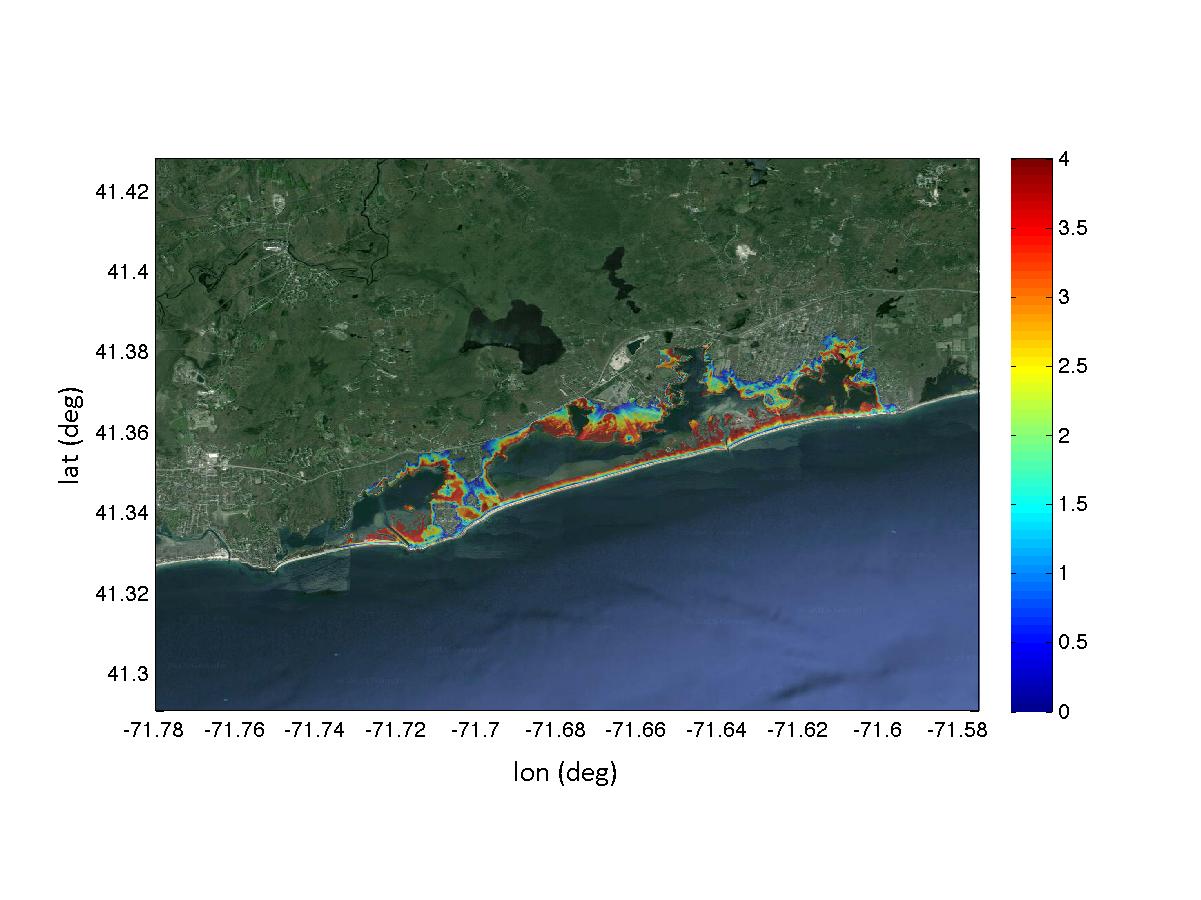 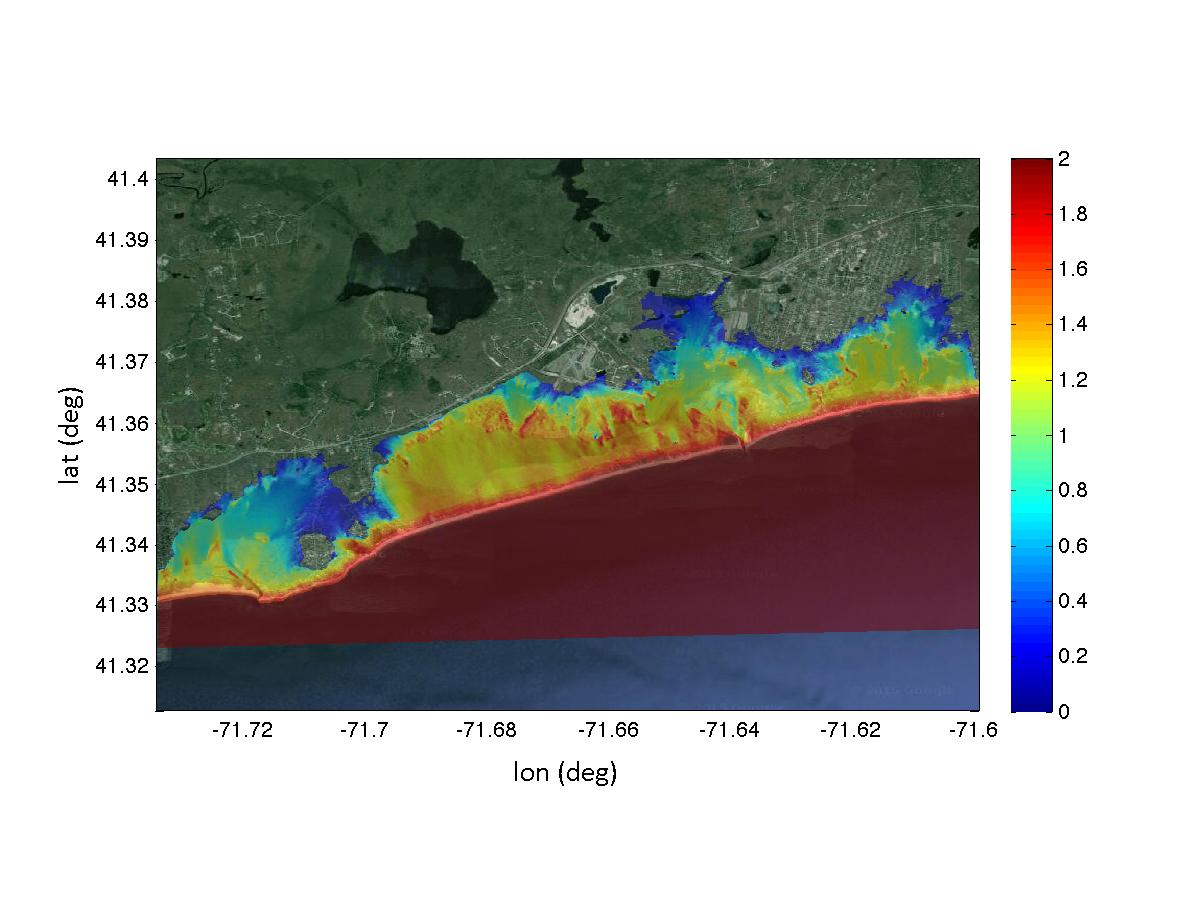 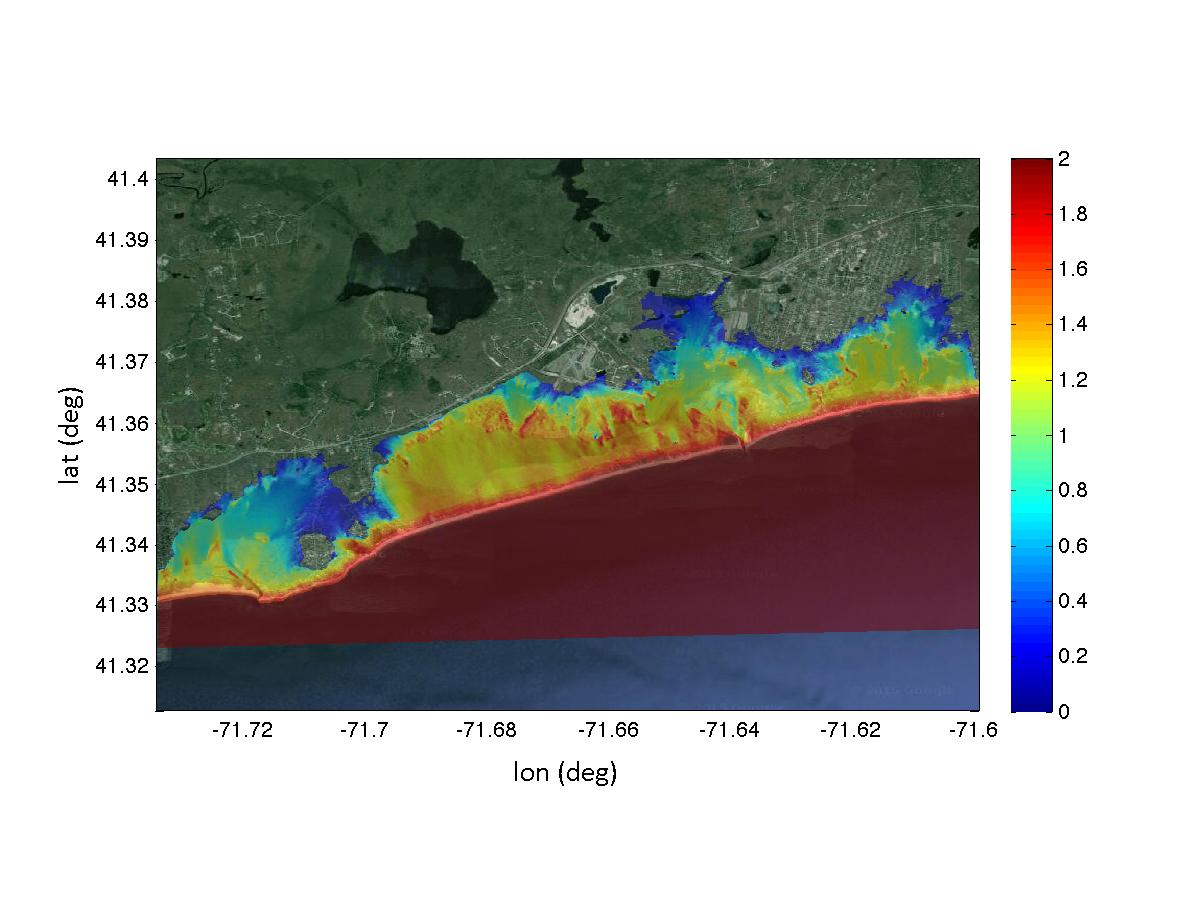 University OF Rhode Island
Ocean Engineering
WAVE MODELINGSOUTH SHORE
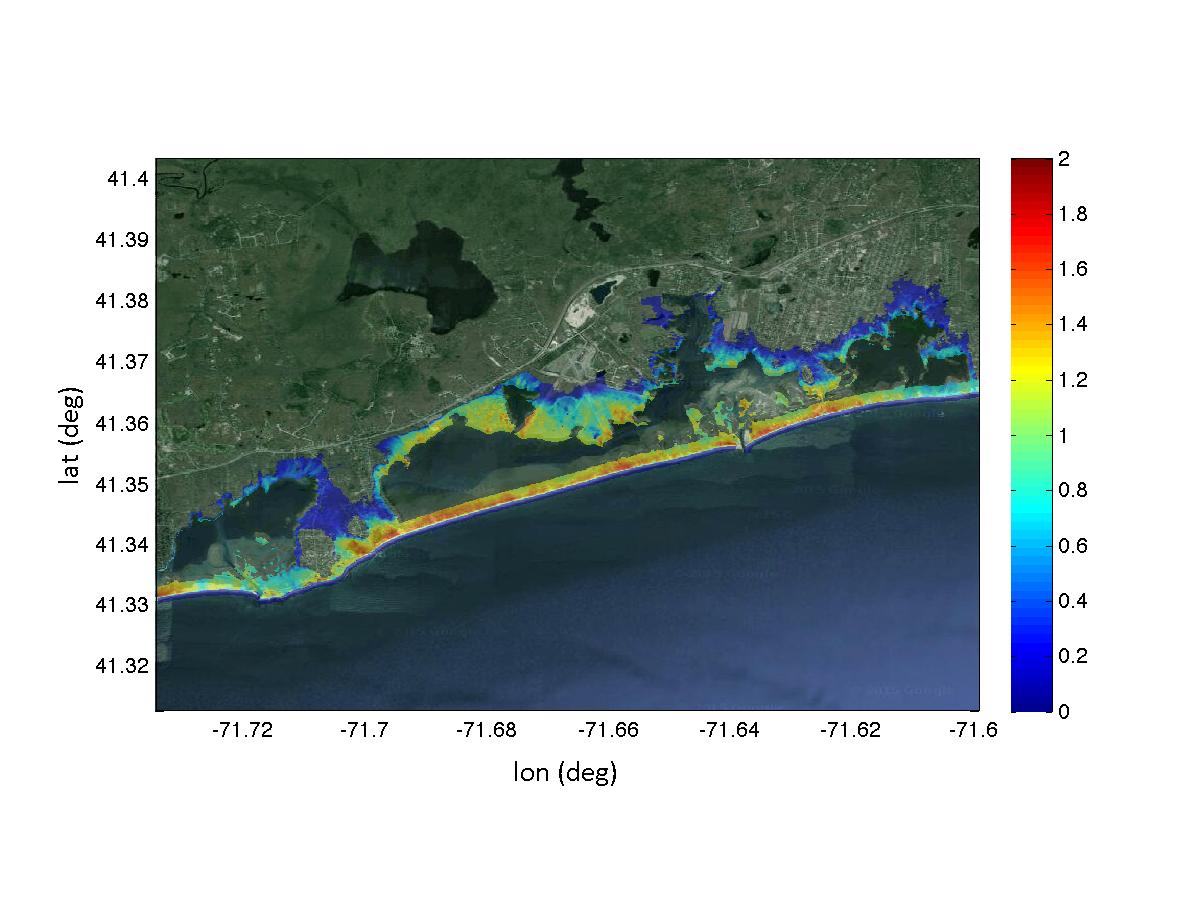 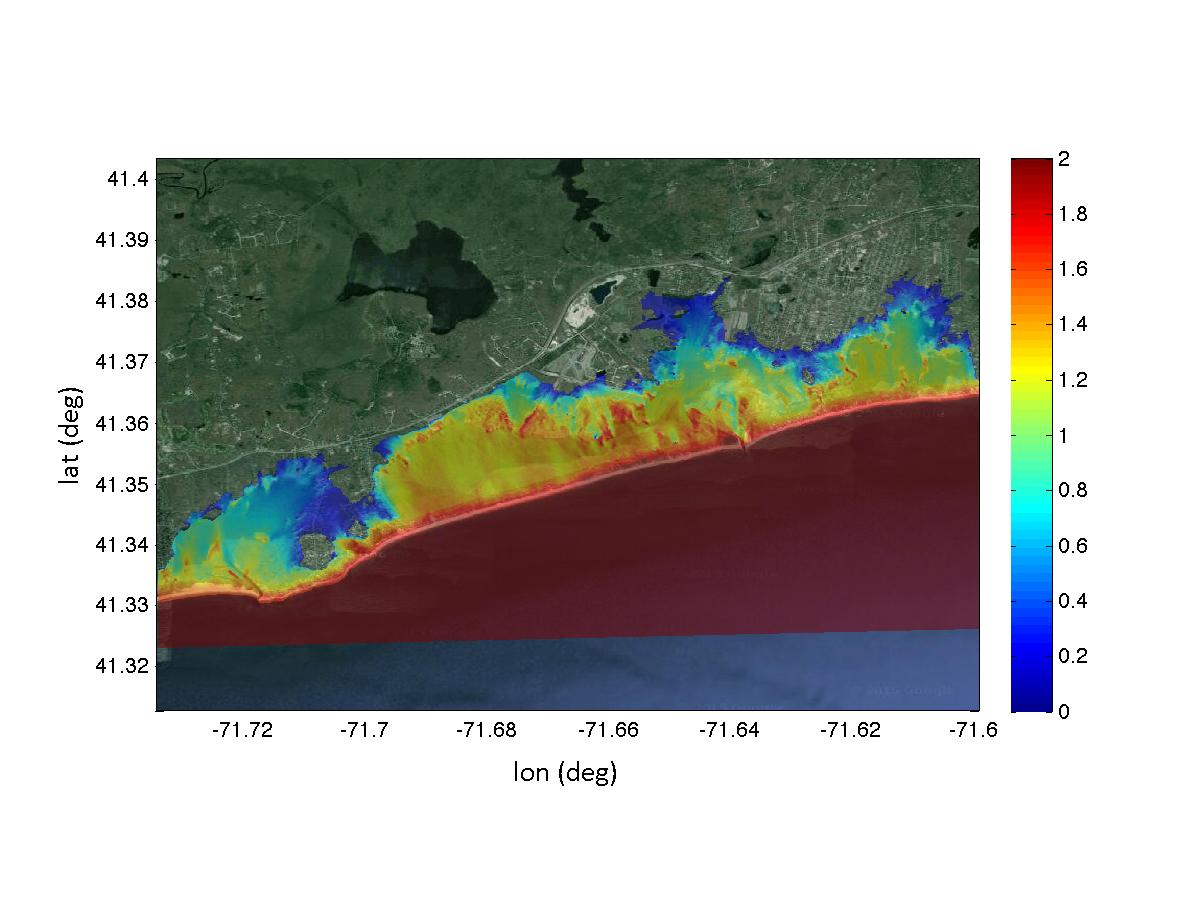 ADDITIONAL ELEVATION IN WAVE CREST DUE TO DUNE EROSION
University OF Rhode Island
Ocean Engineering
MODELING EVENT SCALE EROSION WITH XBEACH
wave forcing
Wave module
Flow module
XBeach (Roelvink, 2009)

Morphodynamic 
Model
water level, current
water level, current
bed level
time
Morphology module
Sediment module
sediment transport
University OF Rhode Island
Ocean Engineering
MODELING EVENT SCALE EROSION
XBEACH 3 MODES
STATIONARY


SURF-BEAT


NON-HYDROSTATIC
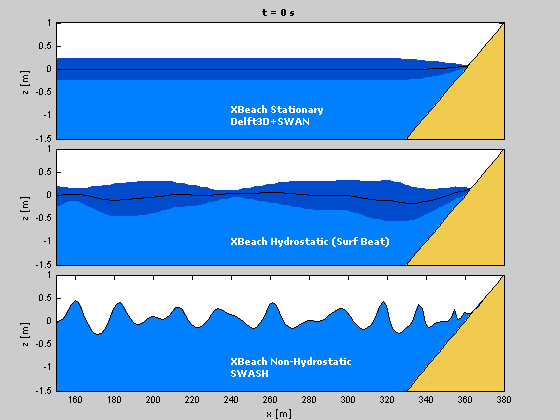 DELTARES  2018
XBEACH WAVES
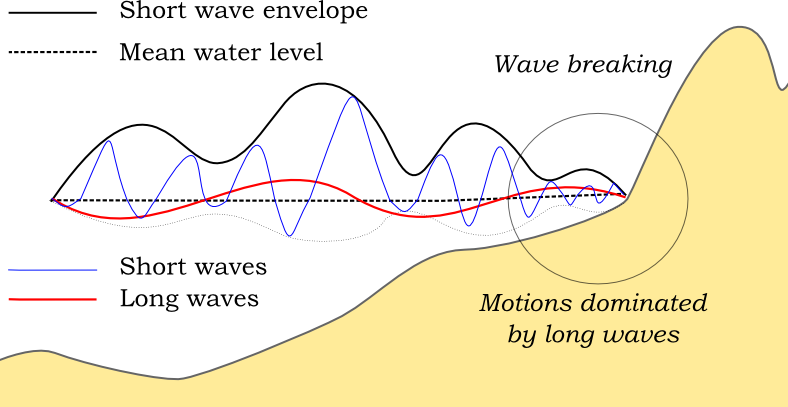 DELTARES  2018
DELTARES  2018
ROELVINK, 2009
SOUTH SHORE BARRIER BEACHESMOVIE’ SITES
Green Hill
Matunuck
XBEACH
Surfbeat
Mode
Charlestown
M1
M2
M3
Weekapaug
M4
M5
Winnapaug
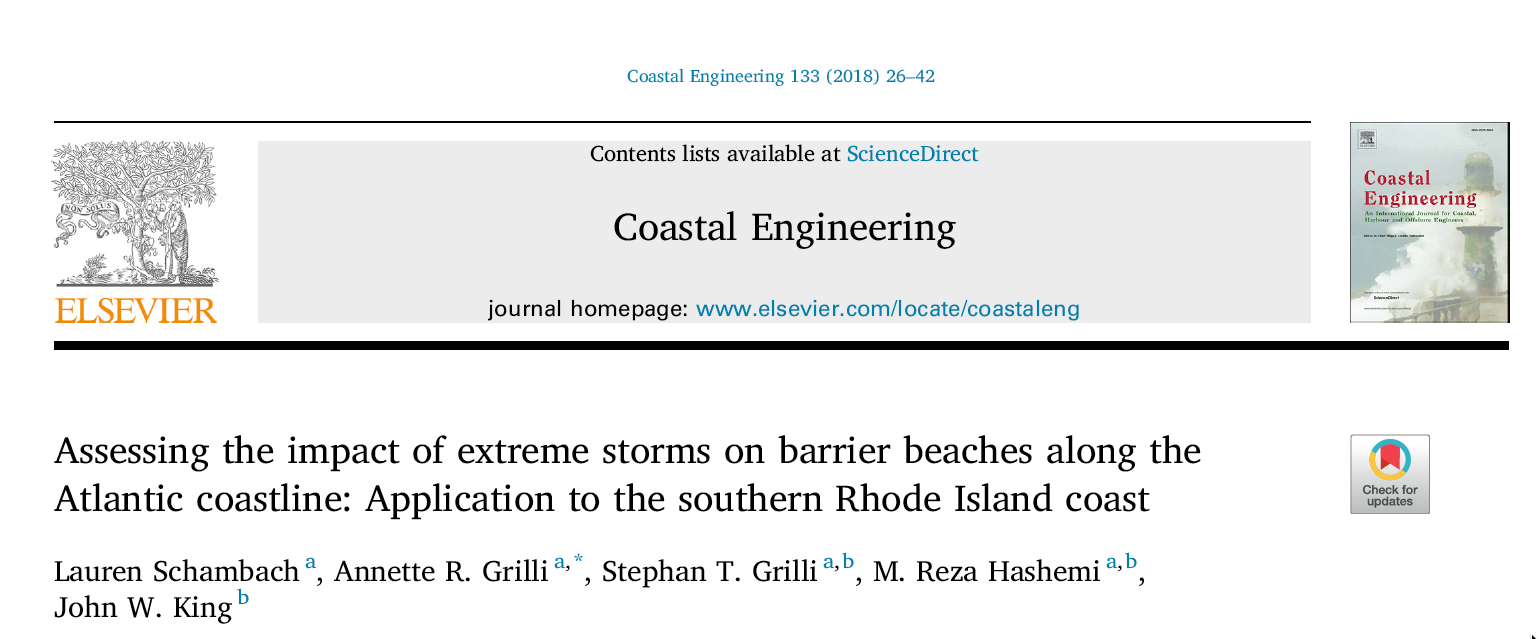 University OF Rhode Island
Ocean Engineering
M1 EAST MATUNUCK 100-y STORM EROSION
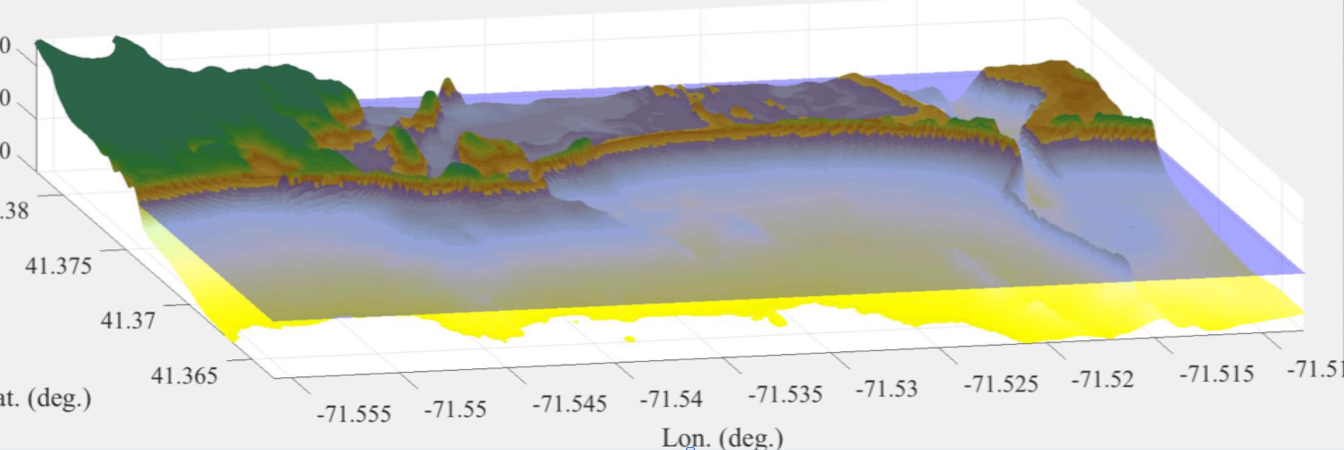 University OF Rhode Island
Ocean Engineering
VEGETATION EFFECT ON DUNE EROSION
VEGETATED DUNE 
13 h after peak of the storm [High tide]
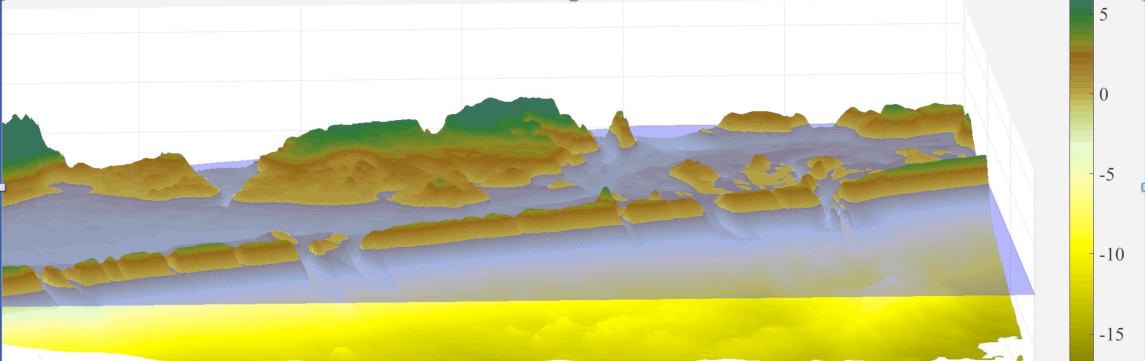 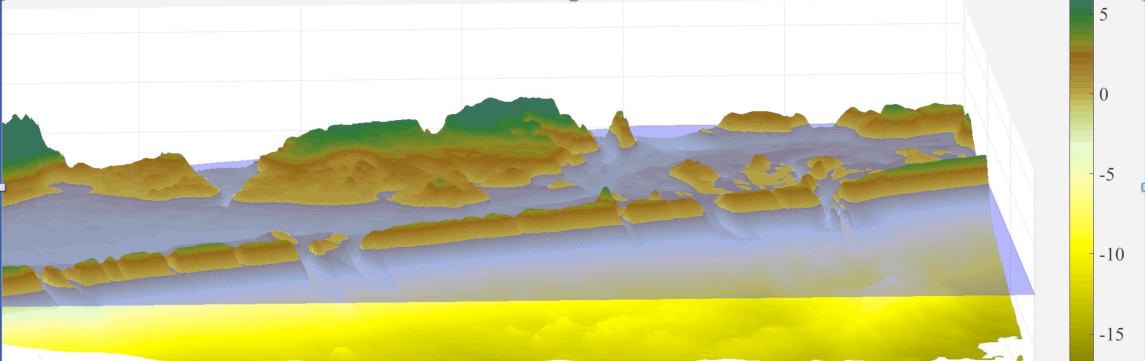 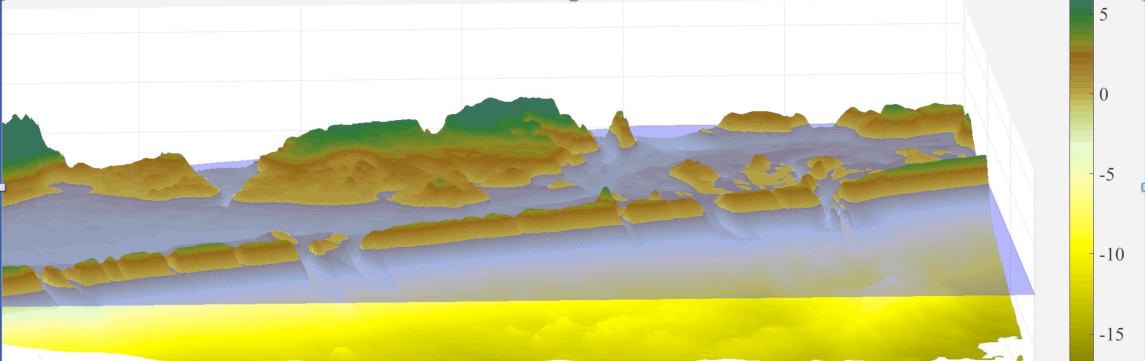 5
5
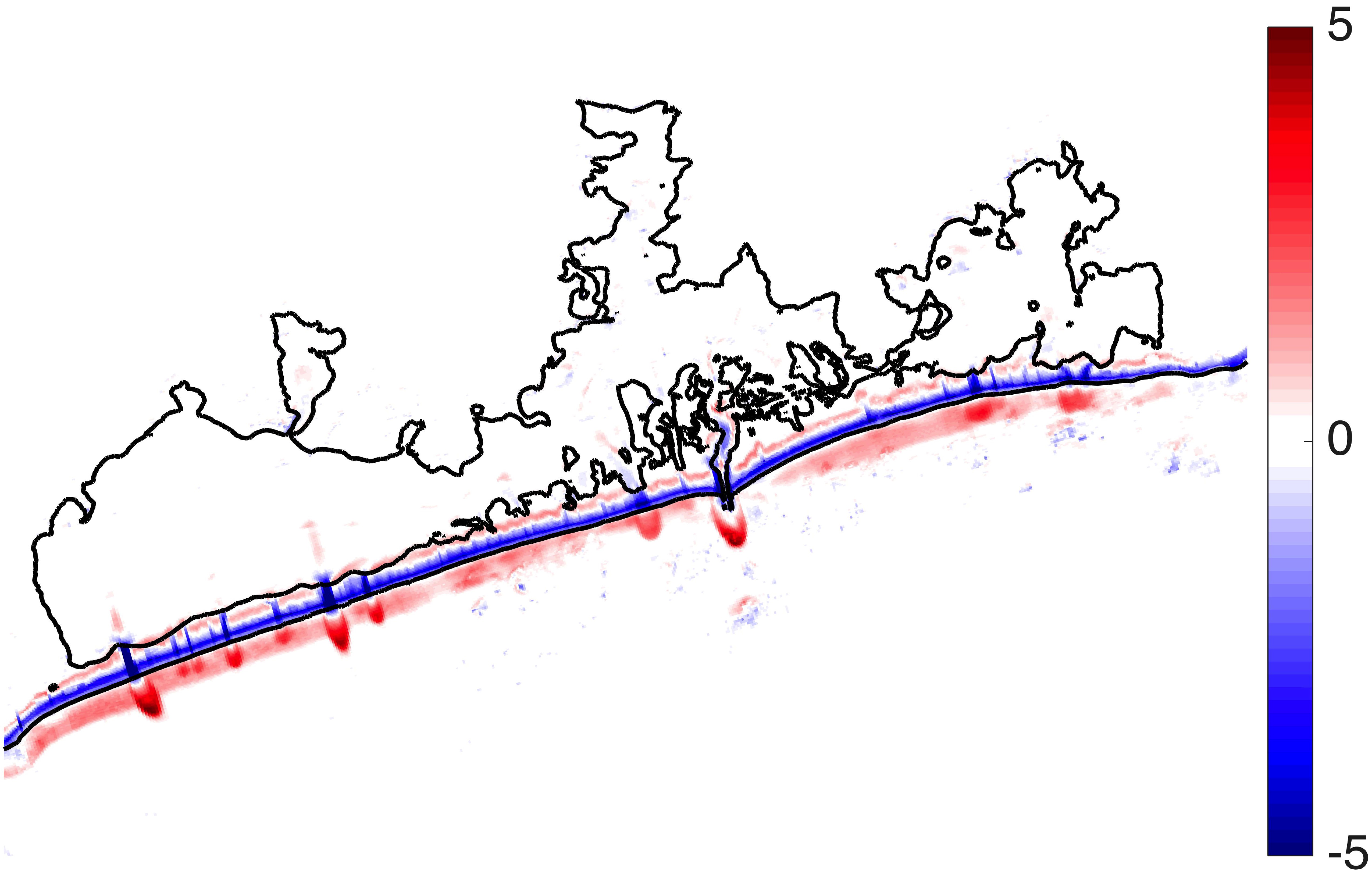 0
0
BARE DUNE
13 h after peak of the storm [High tide]
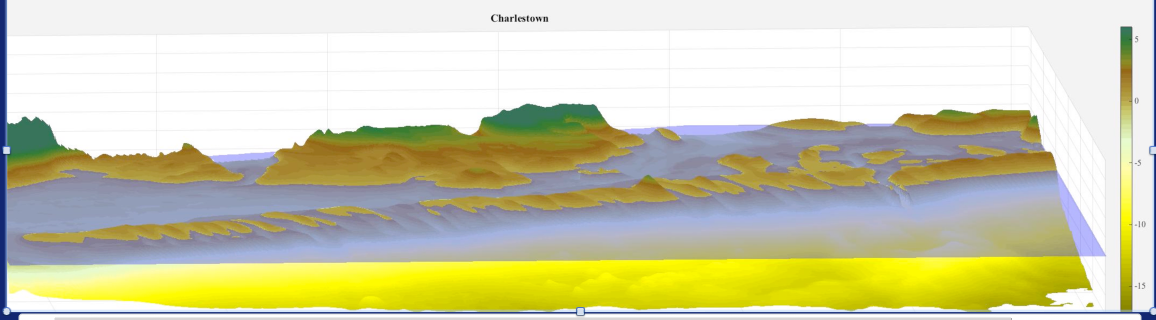 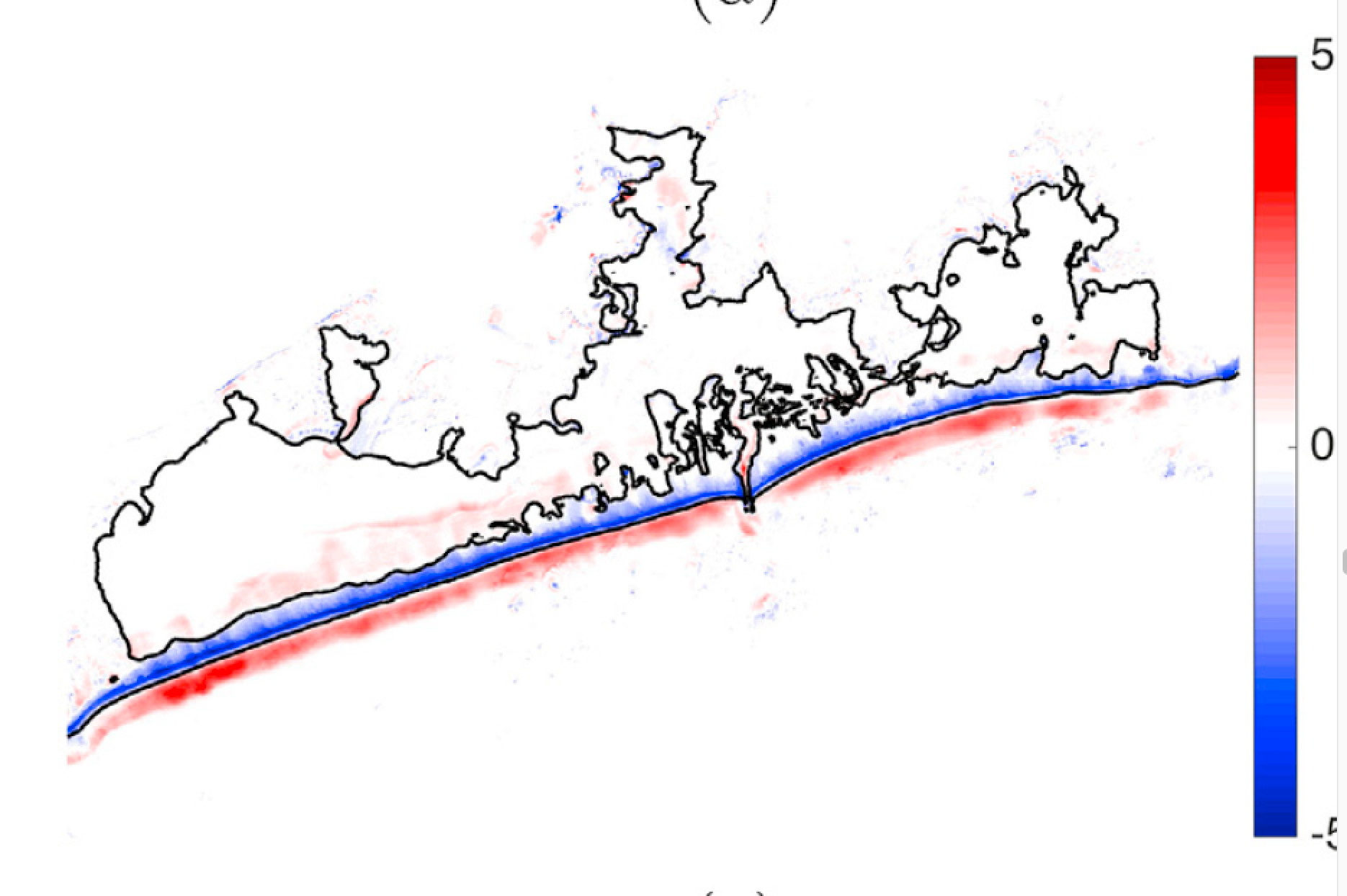 University OF Rhode Island
Ocean Engineering
VEGETATION EFFECT ON DUNE EROSION
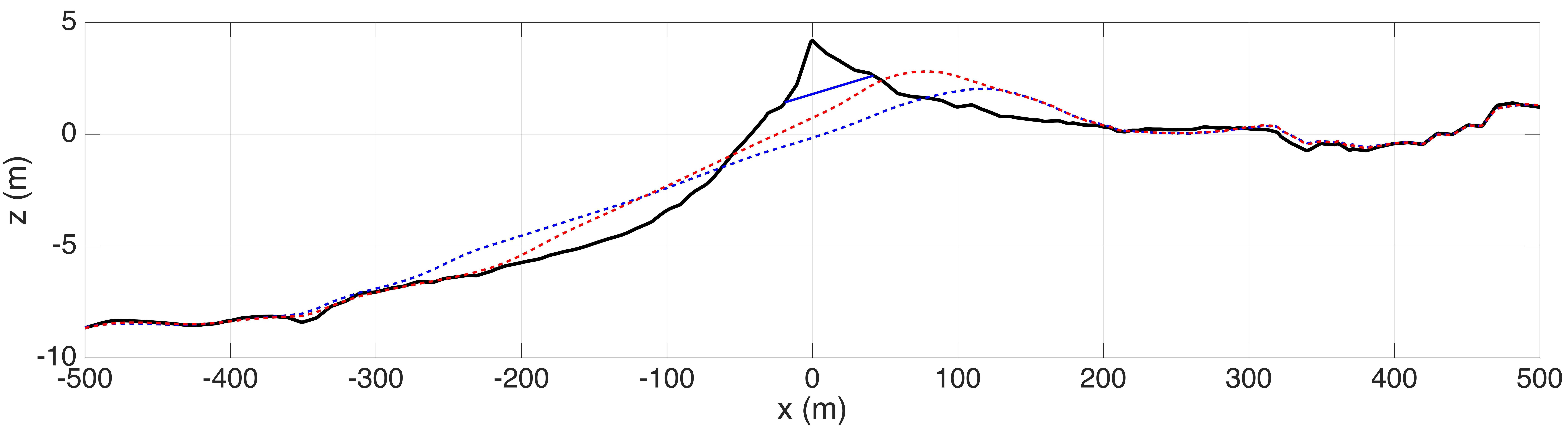 MODEL - VEGETATION
FEMA
MODEL – BARE DUNE
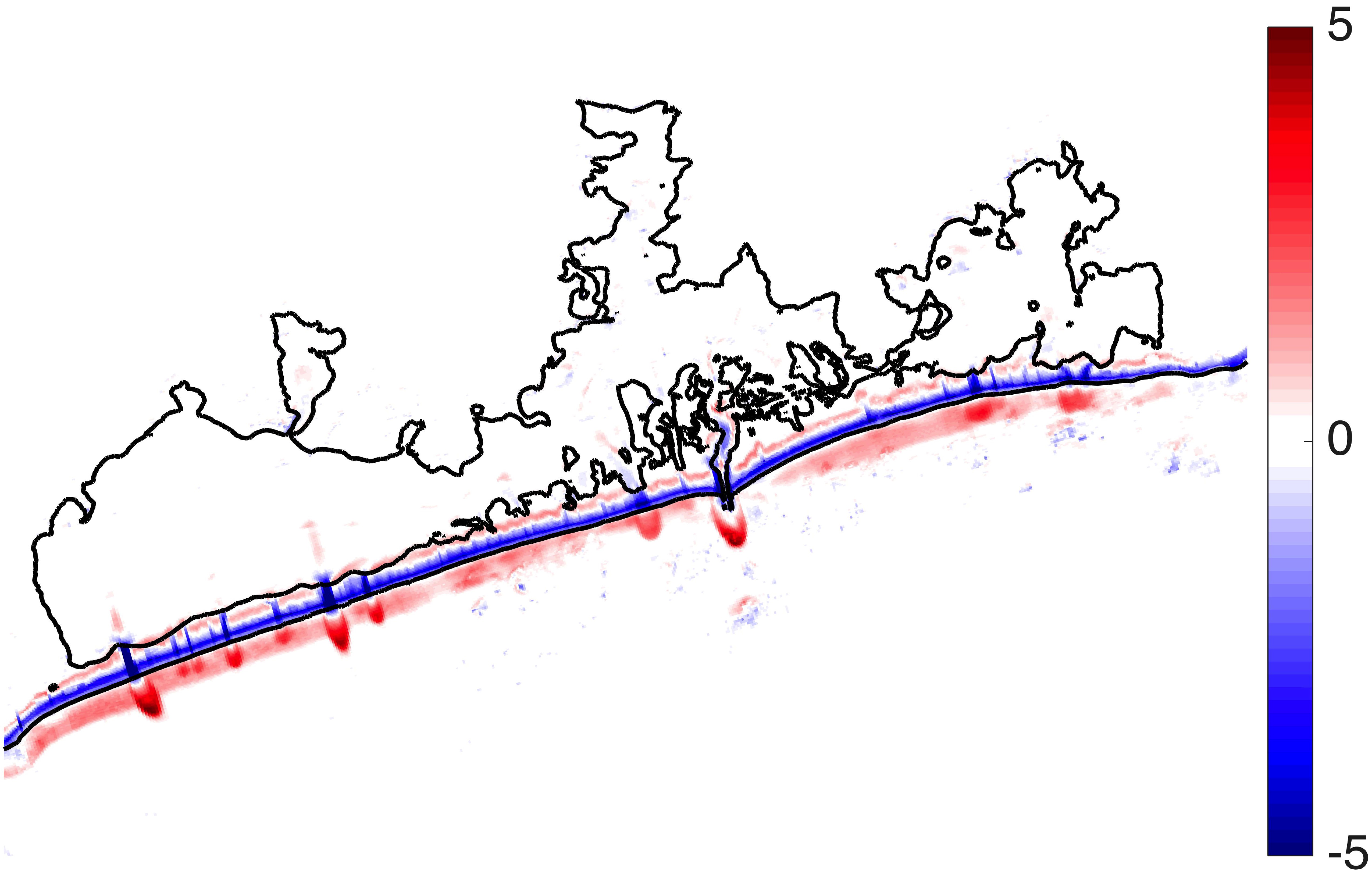 FEMA 20
University OF Rhode Island
Ocean Engineering
EROSION SPATIAL VARIABILITY ALONG THE SHORELINE
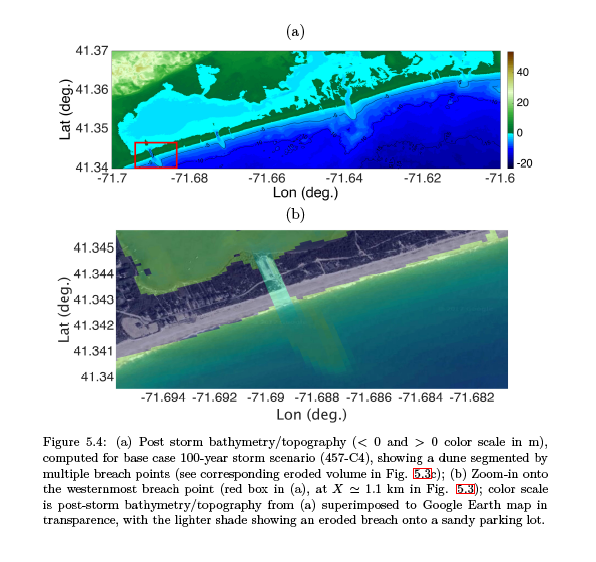 Bathymetry (NAVD88)
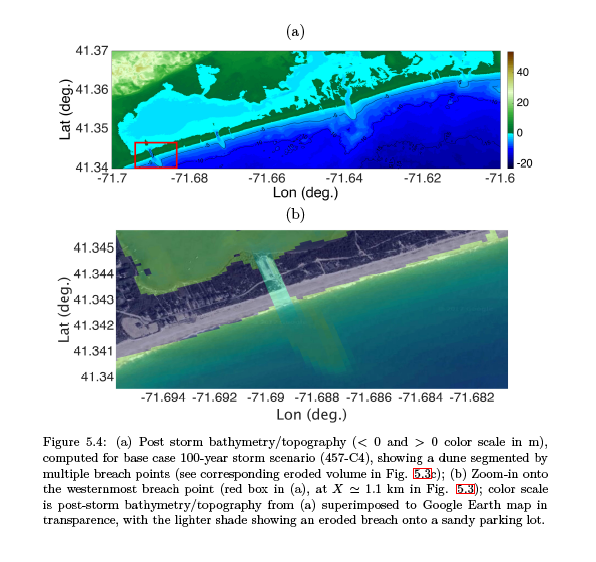 Dune crest (m) BEFORE  AFTER
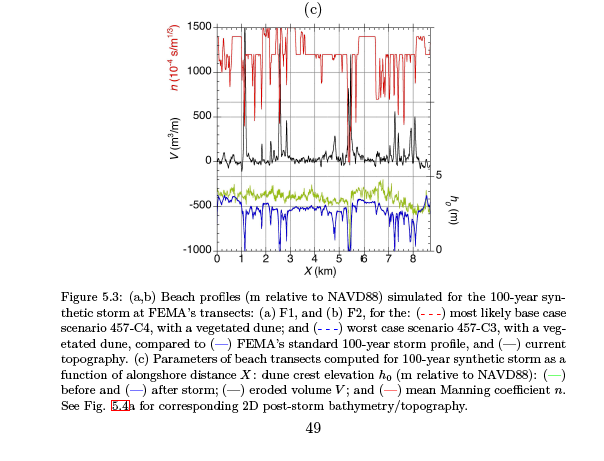 University OF Rhode Island
Ocean Engineering
CHARLESTOWN NO SLRBFE NAVD88 (m)
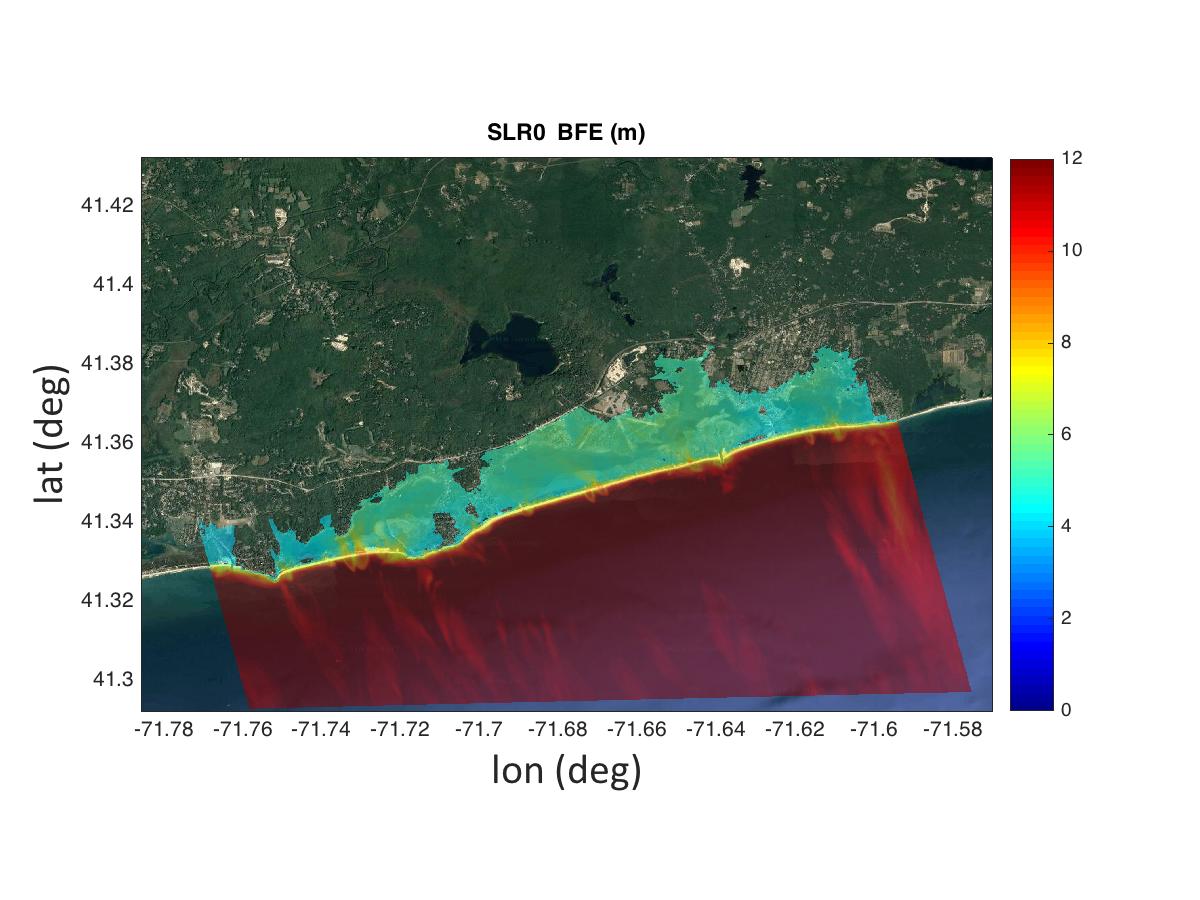 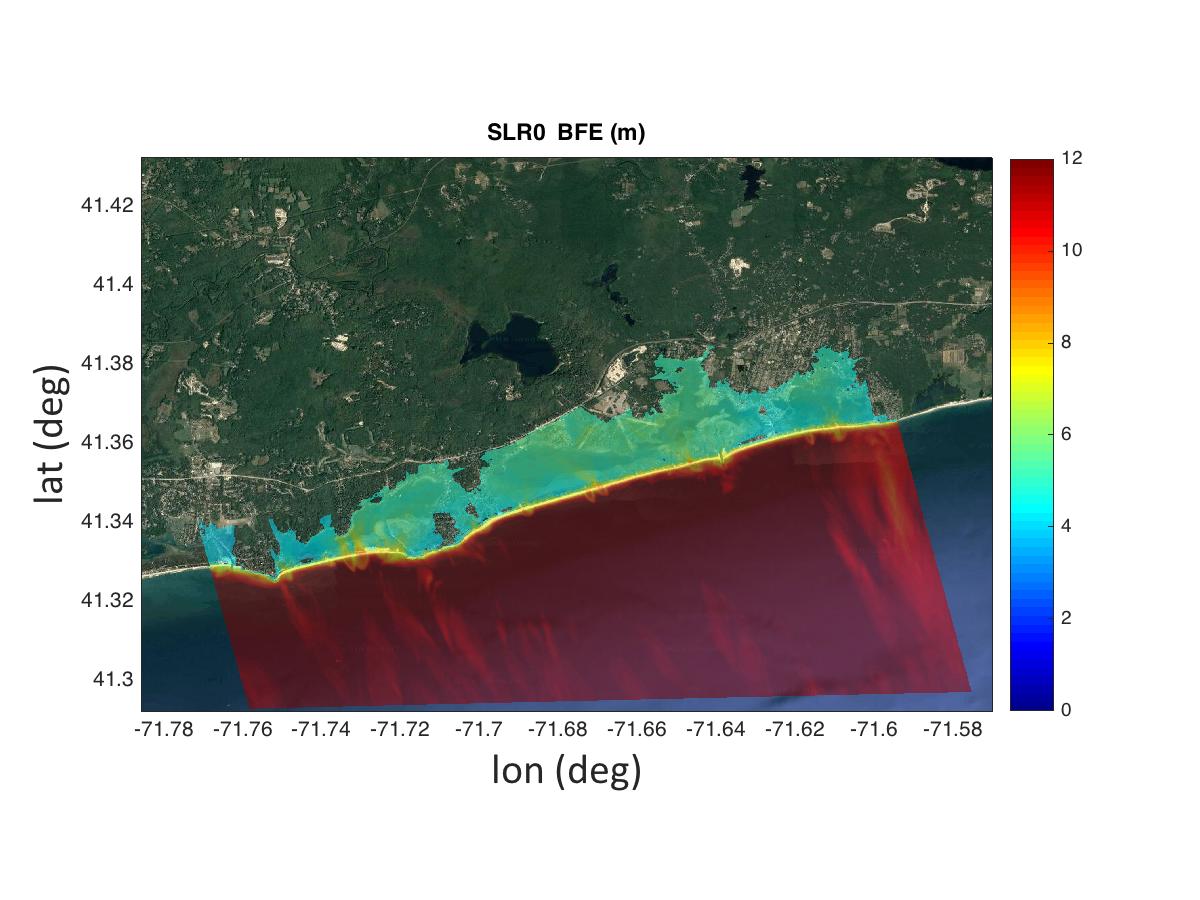 0          2           4           6            8          10         12 m
University OF Rhode Island
Ocean Engineering
CHARLESTOWN 2ft SLRBFE NAVD88 (m)
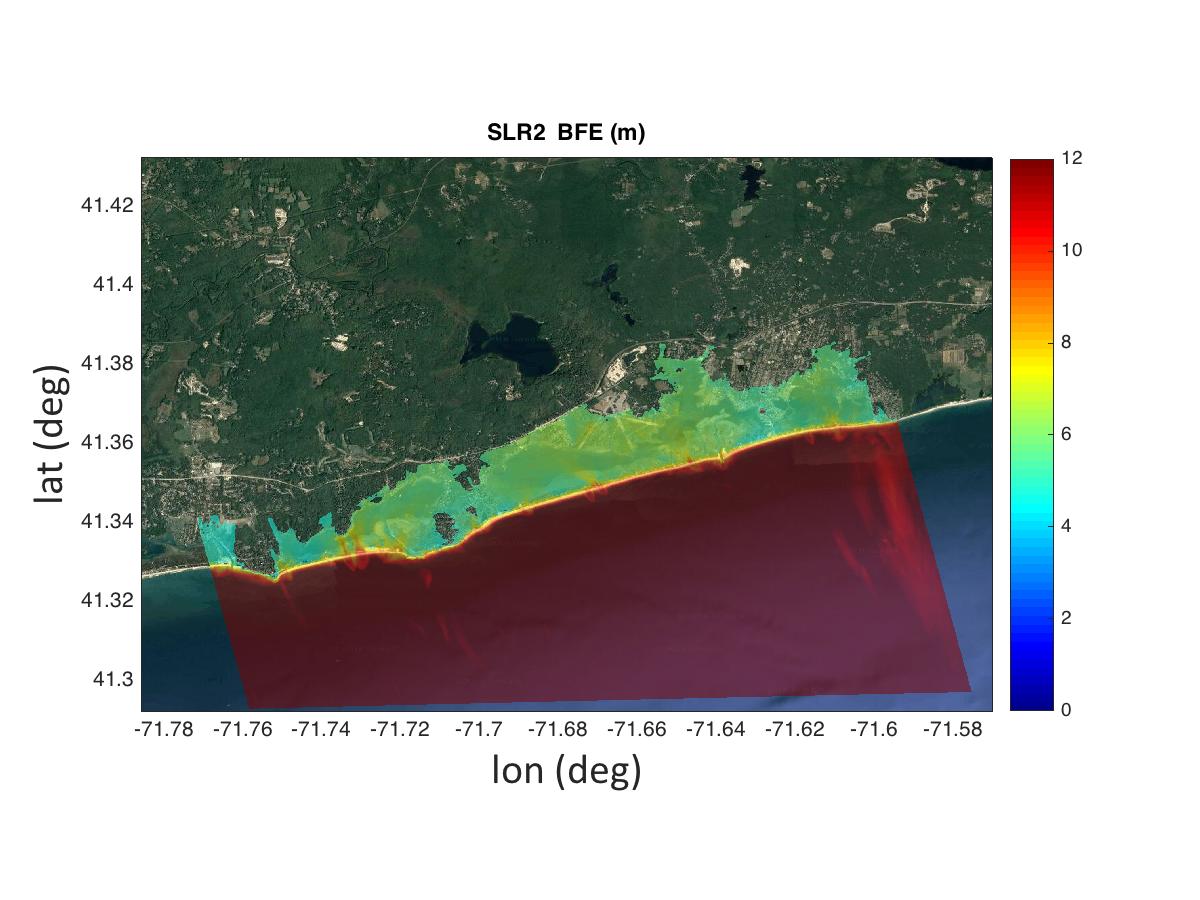 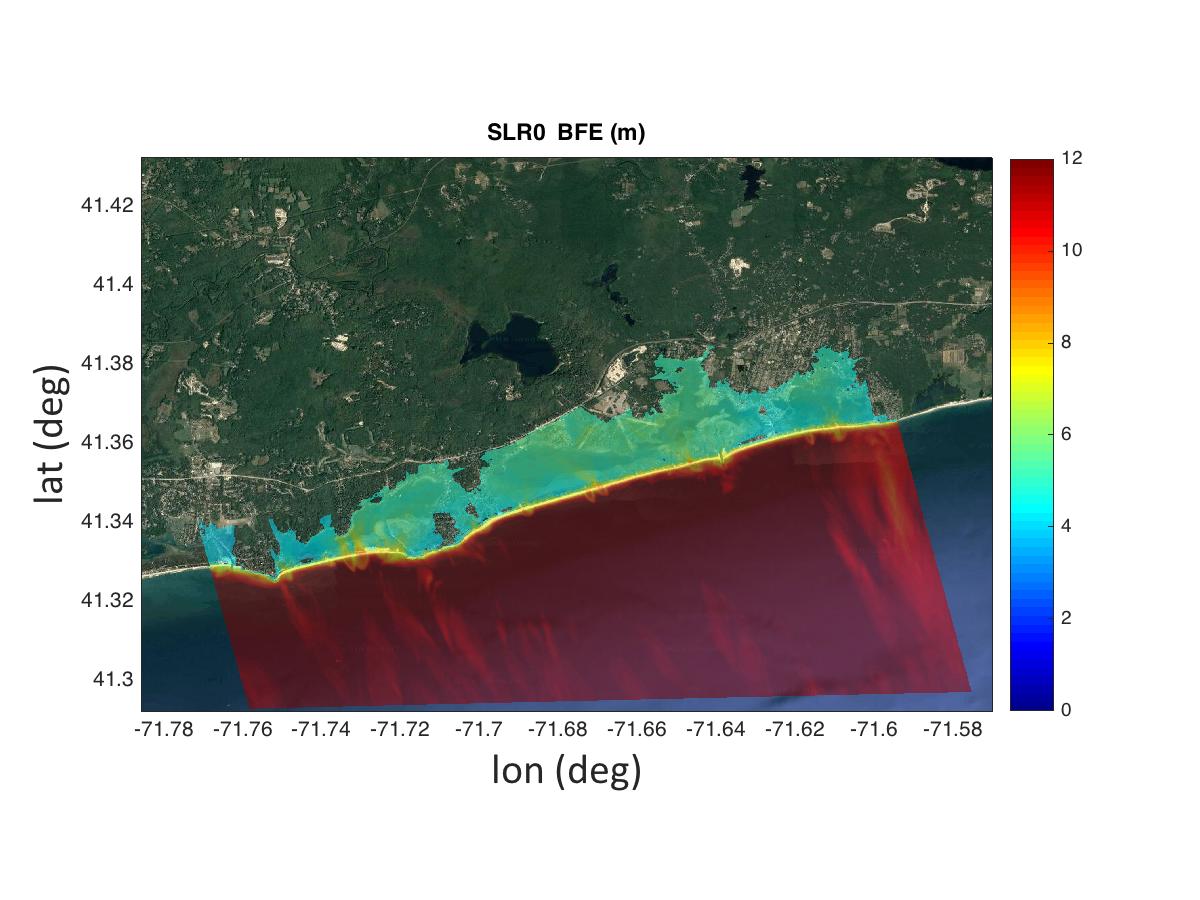 0          2           4           6            8          10         12 m
University OF Rhode Island
Ocean Engineering
CHARLESTOWN 5ft SLRBFE NAVD88 (m)
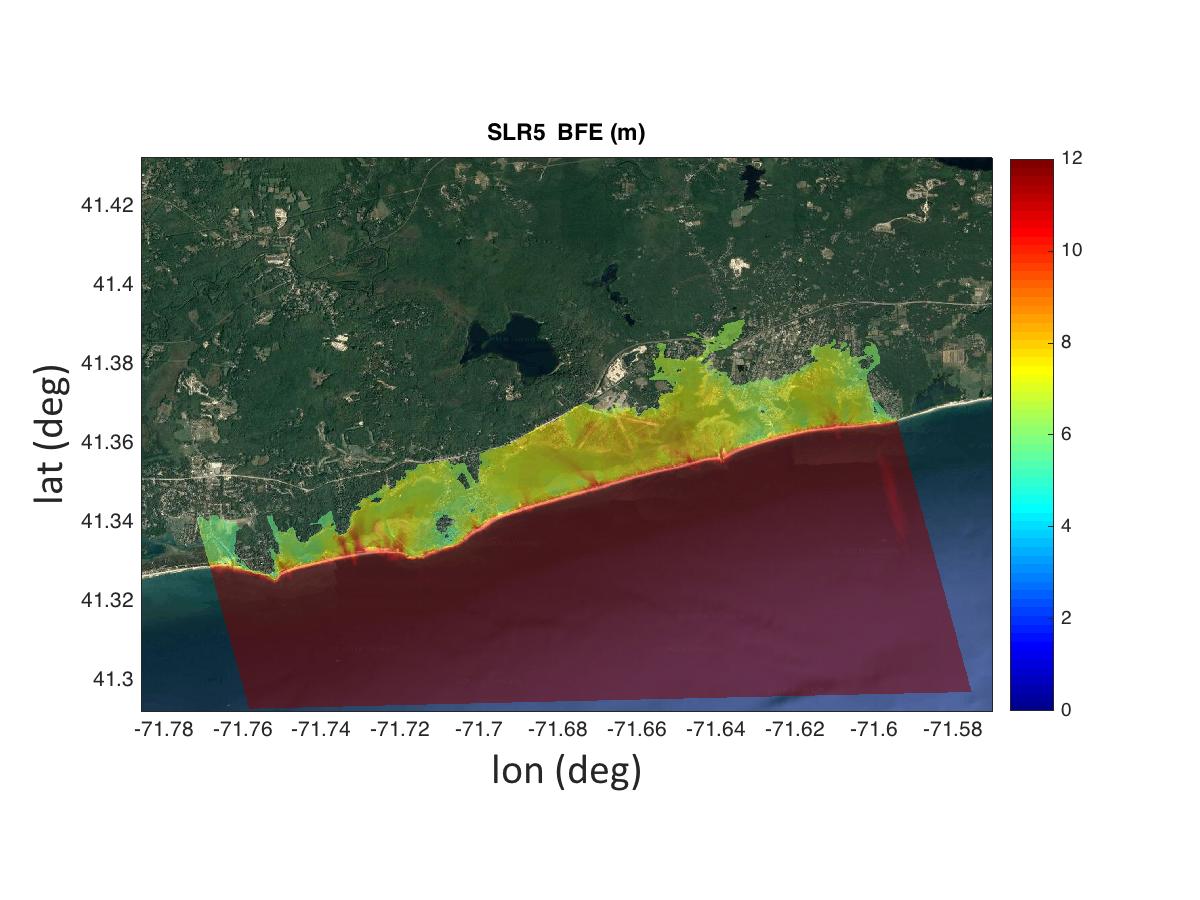 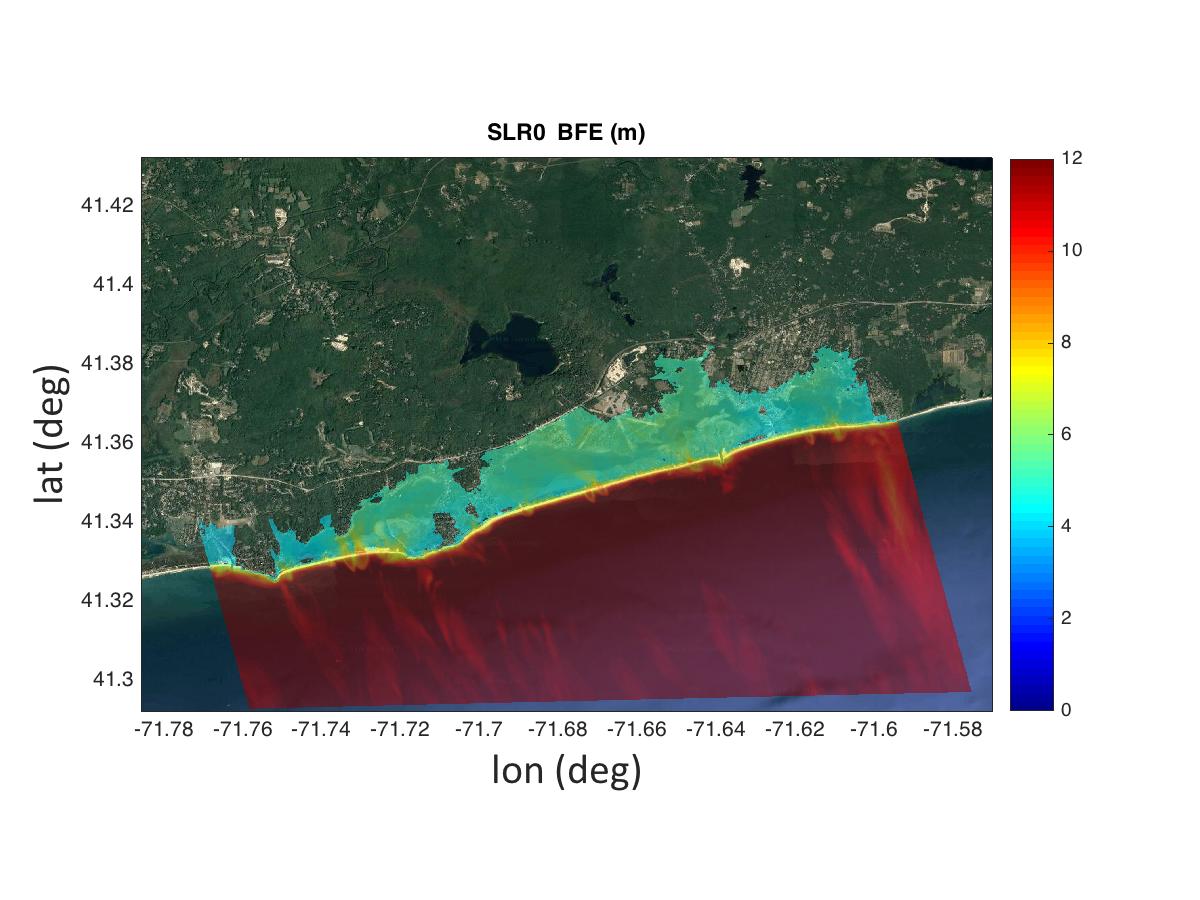 0          2           4           6            8          10         12 m
University OF Rhode Island
Ocean Engineering
CHARLESTOWN 7ft SLRBFE NAVD88 (m)
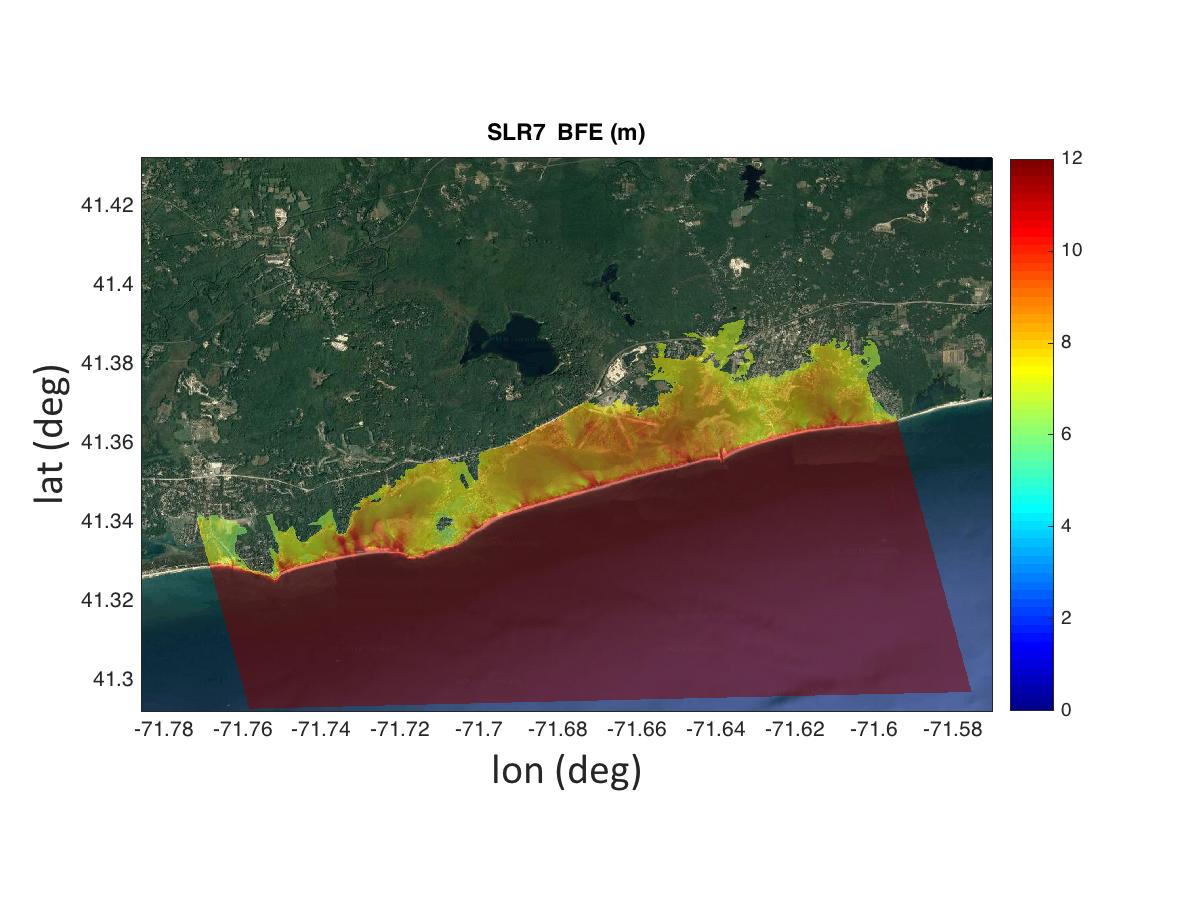 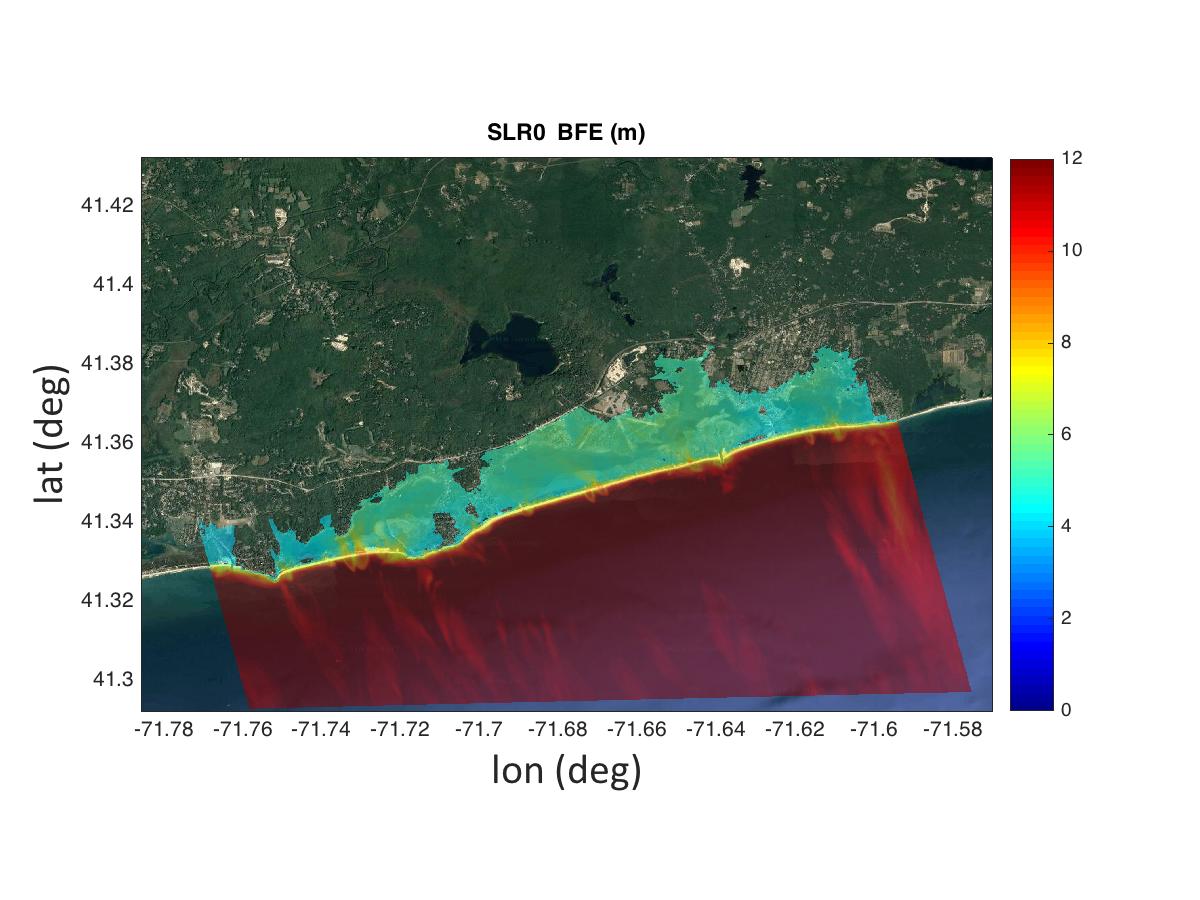 0          2           4           6            8          10         12 m
University OF Rhode Island
Ocean Engineering
CHARLESTOWN 10ft SLRBFE NAVD88 (m)
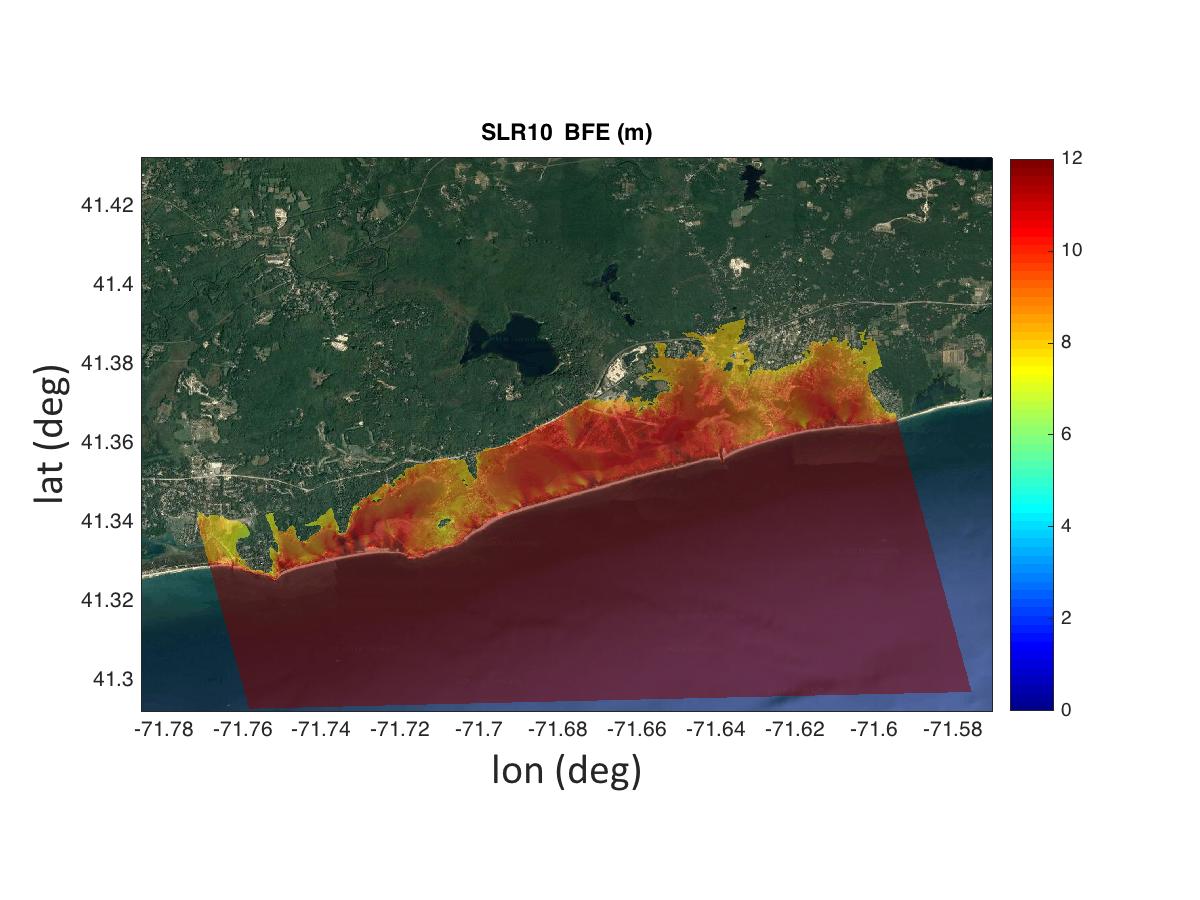 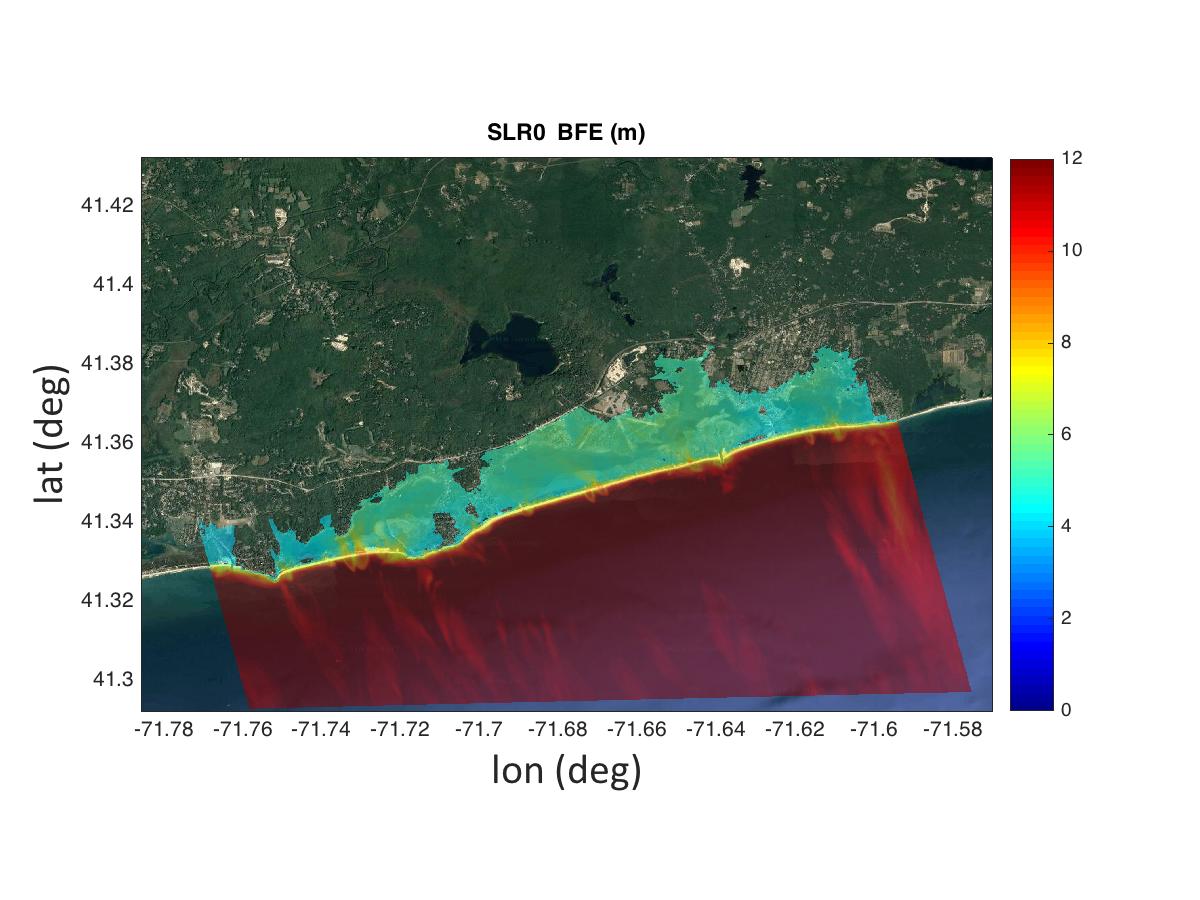 0          2           4           6            8          10         12 m
SUMMARY METHODOLOGY SDEBFE GENERATION
SLR
STWL
LOCATION
EROSION
DEM
WAVE
BFE 


FOR SLR SCENARIO
Select Sea Level Rise [SLR} estimate for design life
“100-y surge” estimated from extreme value analysis at NACCS save points
Narragansett Bay
Low waves
Little erosion
NO
INTACT
STWAVE 2-D MODEL
Southern Shoreline
Large wave 
Significant dune erosion
XBEACH
2-d MODEL
ERODED
STWAVE 2-D MODEL
TOTAL STWL=SLR + STWL
NAACS WAVE SPECTRAL
PARAMETERS
LOCAL WIND
University OF Rhode Island
Ocean Engineering
REFERENCES
Grilli, A., and Spaulding, M. L., Oakley, B. A. and Damon, C., 2017. Mapping the coastal risk for the next century, including sea level rise and changes in the coastline: application to Charlestown RI, USA. Natural Hazards 
https://doi.org/10.1007/s11069-017-2871-x

Grilli, A.R., Spauding, M.L., Schambach, L., Smith, J. and Bryant, M., 2016. Comparing Inundation Maps Developed Using WHAFIS and STWAVE: A Case Study in Washington County, RI. Proceeding of the Coastal disaster Conference, September 9-11,2015, Boston. 
https://ascelibrary.org/doi/abs/10.1061/9780784480304.016

Schambach, L., Grilli, A.R., Grilli, S., Hashemi, R., King, J., 2017.  Assessing the impact of extreme storms on barrier beaches along the Atlantic coastline: Application to the southern Rhode Island coast . Coastal Engineering   https://doi.org/10.1016/j.coastaleng.2017.12.004

Spaulding, M.L., Grilli, A., Damon, C., Crean, T., Fugate, G., Oakley, B.A. and Stempel, P., 2016. STORMTOOLS: coastal environmental risk index (CERI). Journal of Marine Science and Engineering, 4(3), p.54 
https://doi:10.3390/jmse4030054
Wescott, W.,  2018. Predicting 100-year storm wave’s runup for the coast of Rhode Island using a fully nonlinear model. Master thesis. University of Rhode Island. July 2018.
University OF Rhode Island
Ocean Engineering